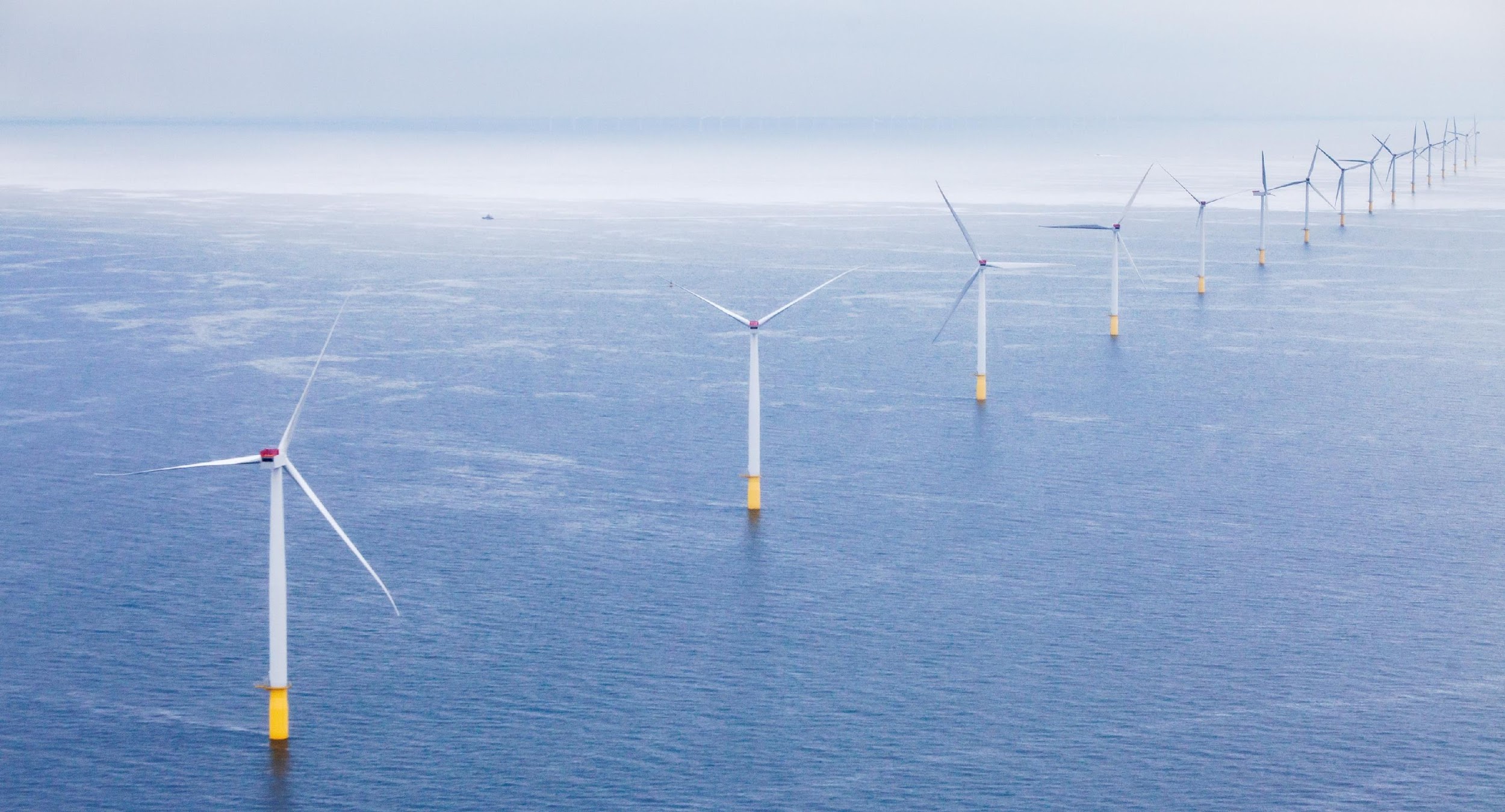 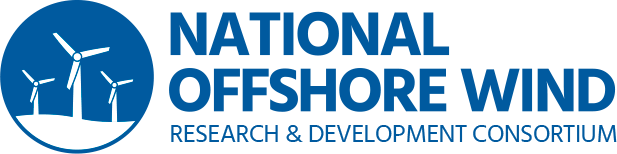 National Offshore Wind Research and Development Consortium

Overview Slides
NOWRDC’s Formation
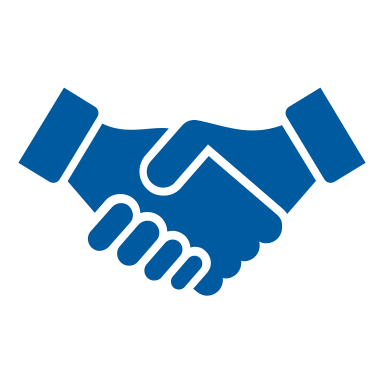 The National Offshore Wind Research and Development Consortium (NOWRDC) was created in 2018 when the U.S. Department of Energy selected the New York State Energy Research and Development Authority (NYSERDA), to create a new 501©3 non-profit organization to advance offshore wind technology R&D through competitive grants. 
DOE provided initial funding of $20.5 million, which NYSERDA matched to form formed a funding pool of $41 million.
Since NOWRDC’s formation, 7 states, 10 developers, and 10 other public and independent members have joined the Consortium.
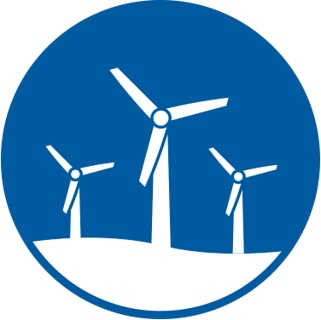 NOWRDC’s Mission
NOWRDC is a nationally-focused, not-for-profit organization collaborating with industry to fund prioritized R&D activities to:
 Accelerate the deployment of offshore wind energy in the U.S.
Address challenges and obstacles facing the offshore wind industry and maximize economic and social benefits.
 Reduce the levelized cost of energy (LCOE) of offshore wind in the U.S.
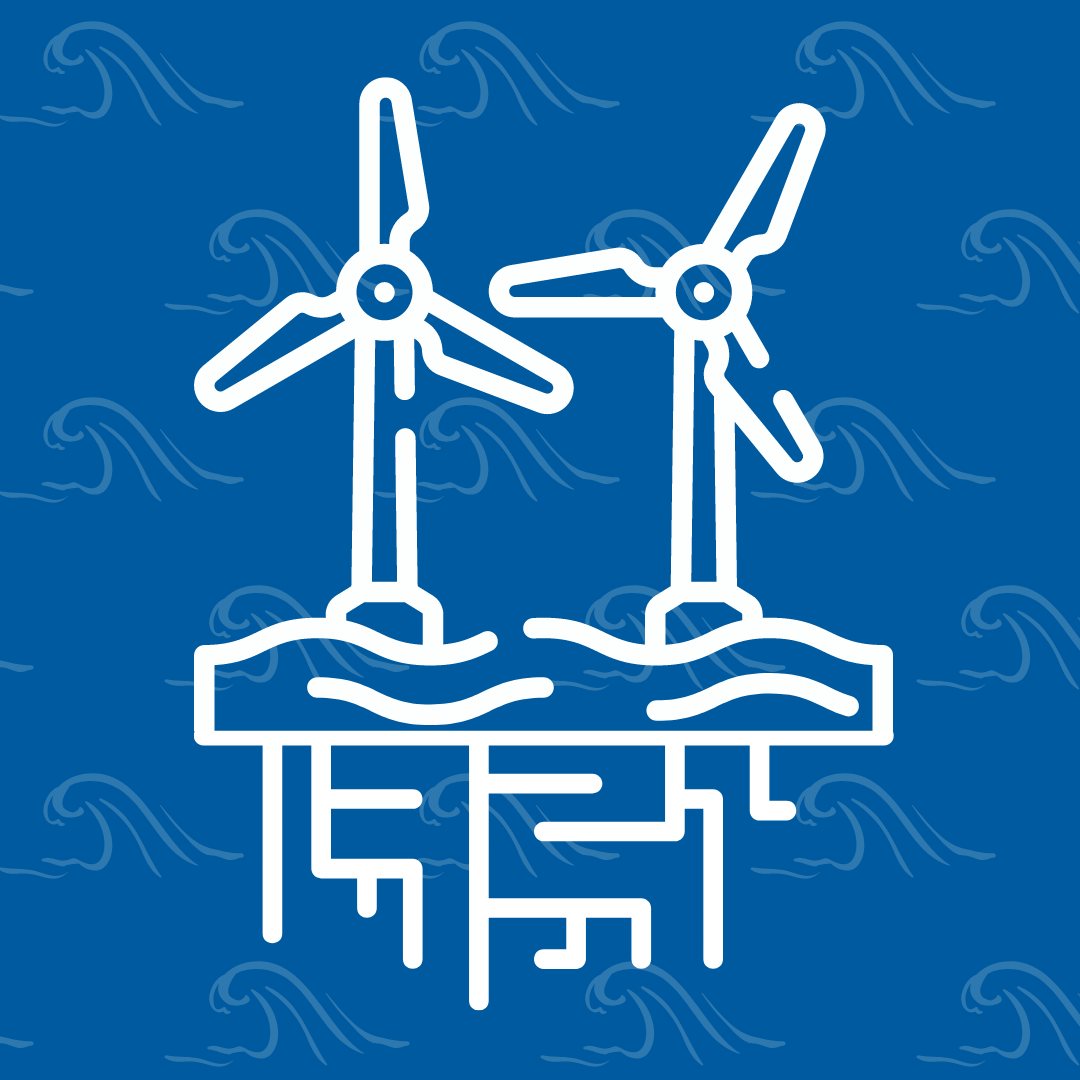 Our Core Activities
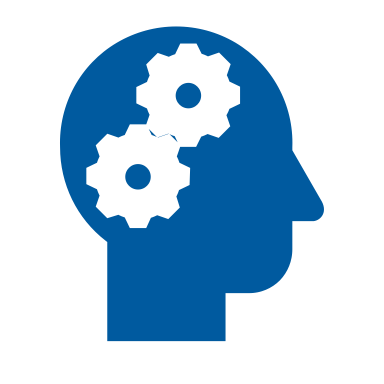 Fund innovation directly responsive to the technical and supply chain barriers faced by offshore wind project developers in the U.S.
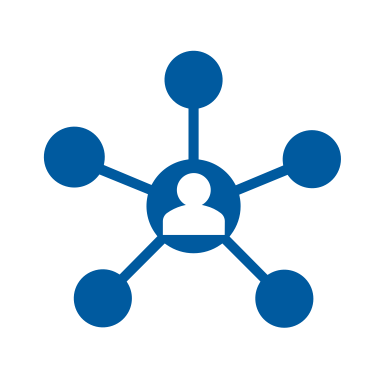 Convene strong networks that connect technology innovators, research institutions, project developers, supply chain companies, utilities, and state and federal government agencies
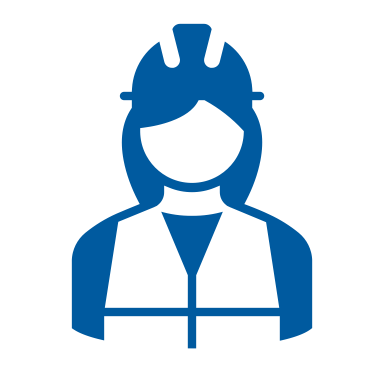 Increase U.S. content and job opportunities
‹#›
NOWRDC Members and Board
Offshore Wind Developers
Independent Offshore Wind Industry Members
Government & Utilities
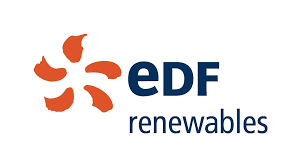 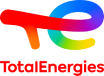 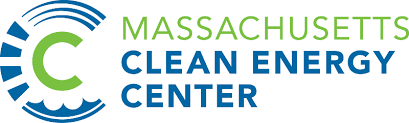 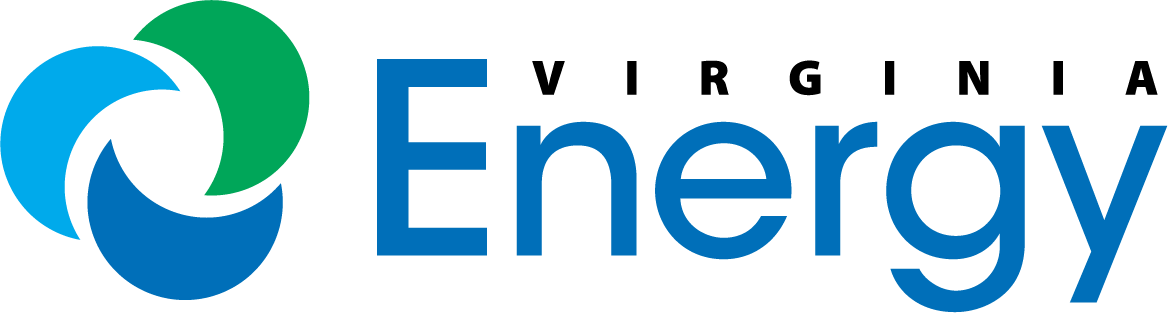 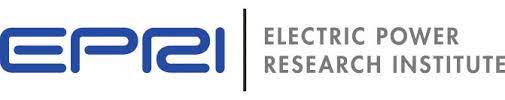 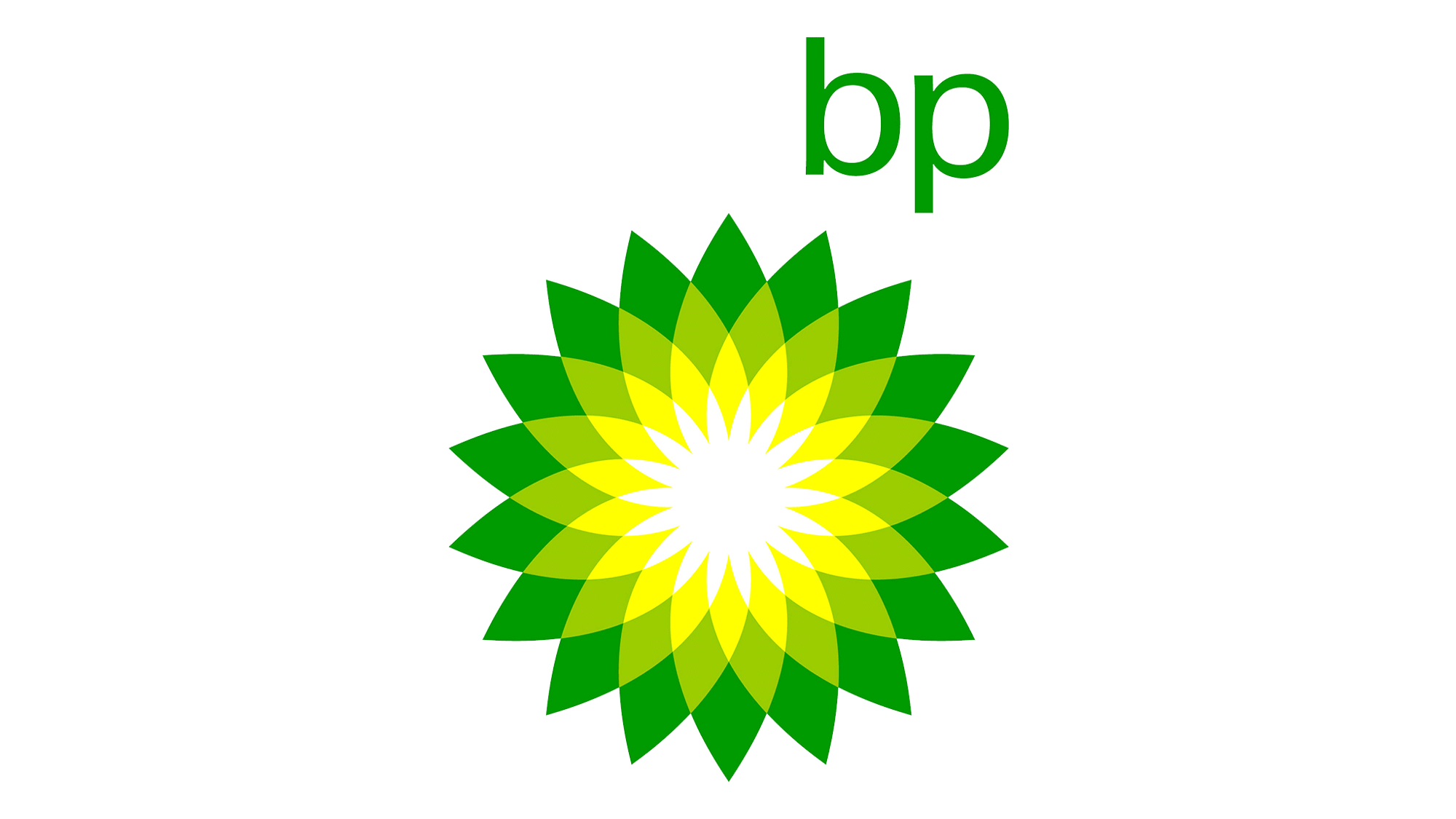 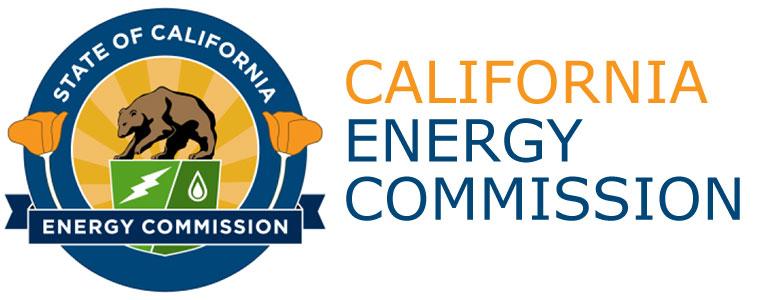 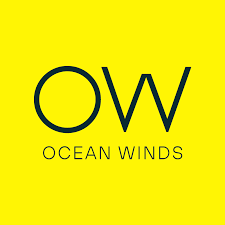 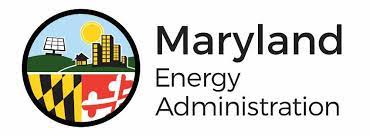 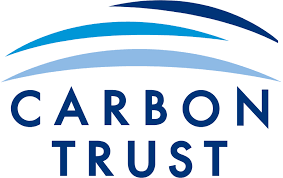 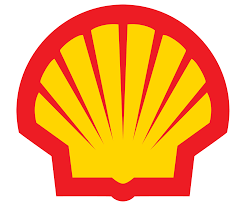 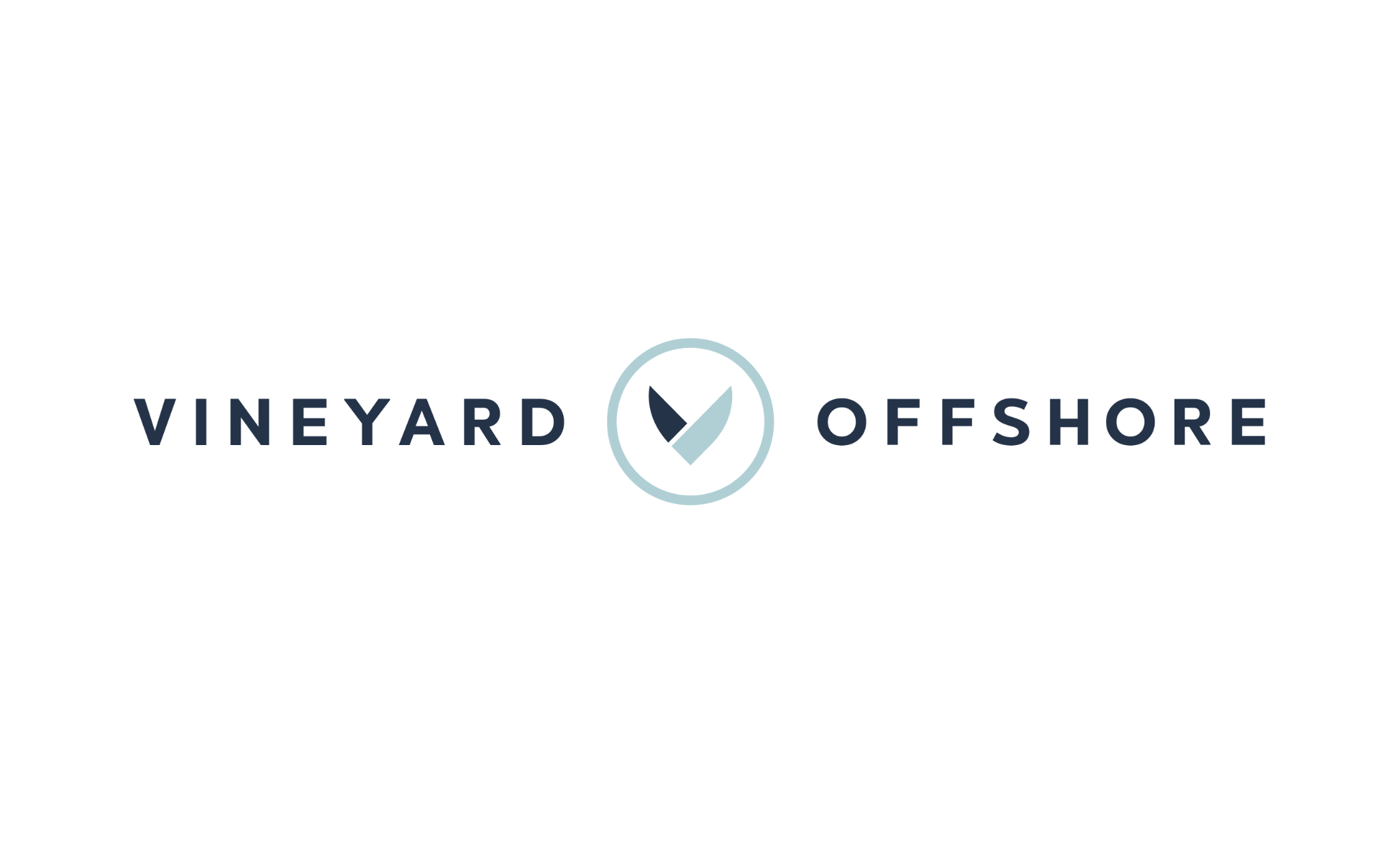 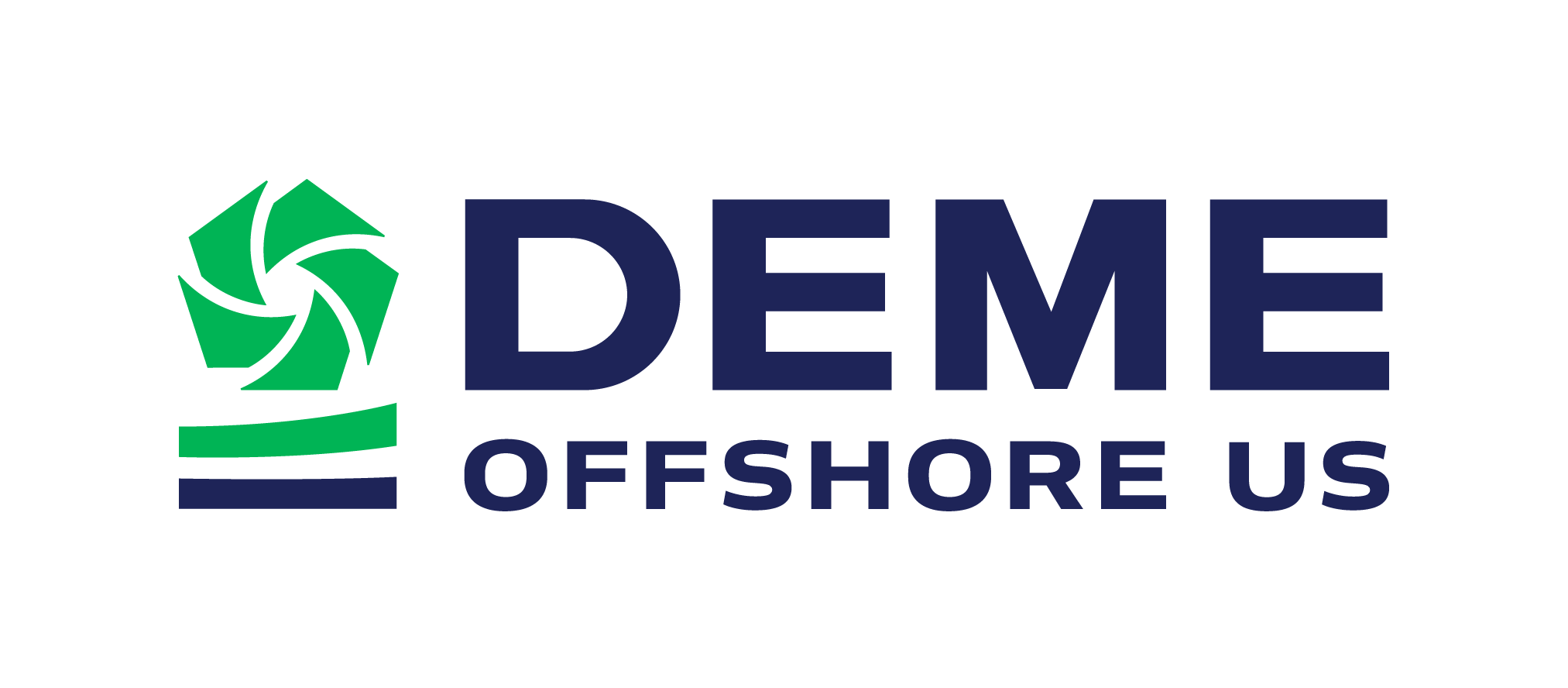 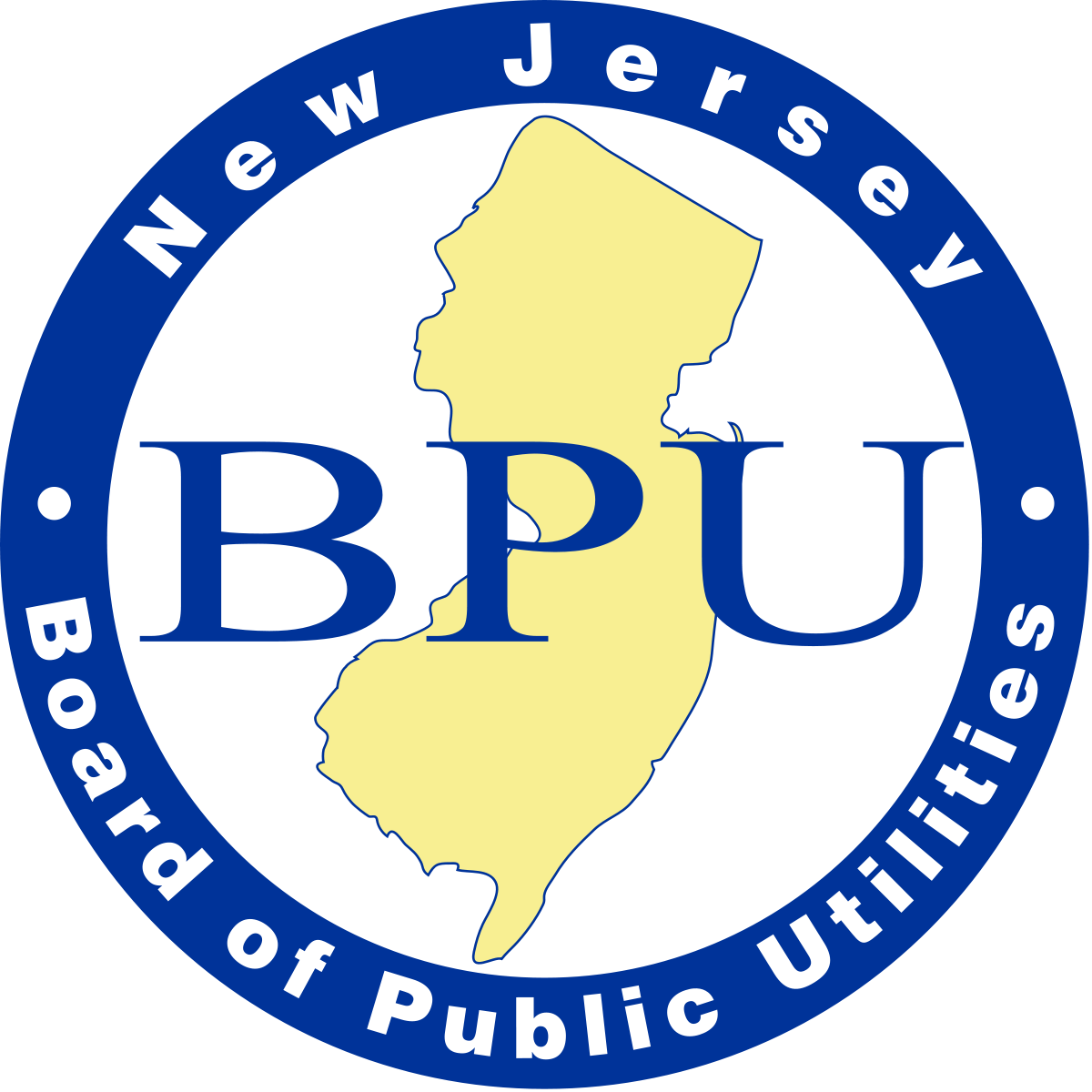 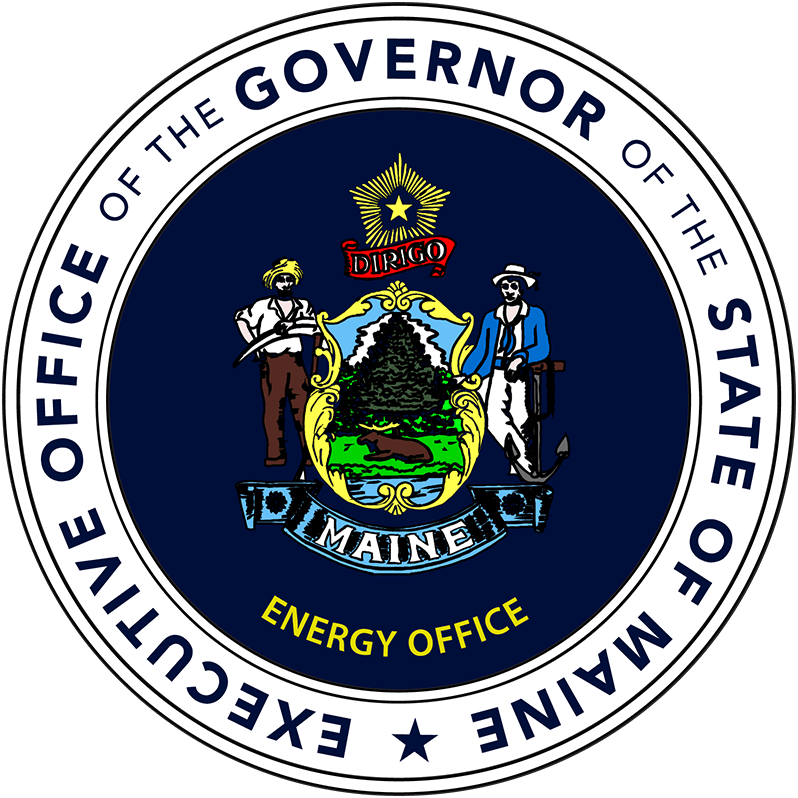 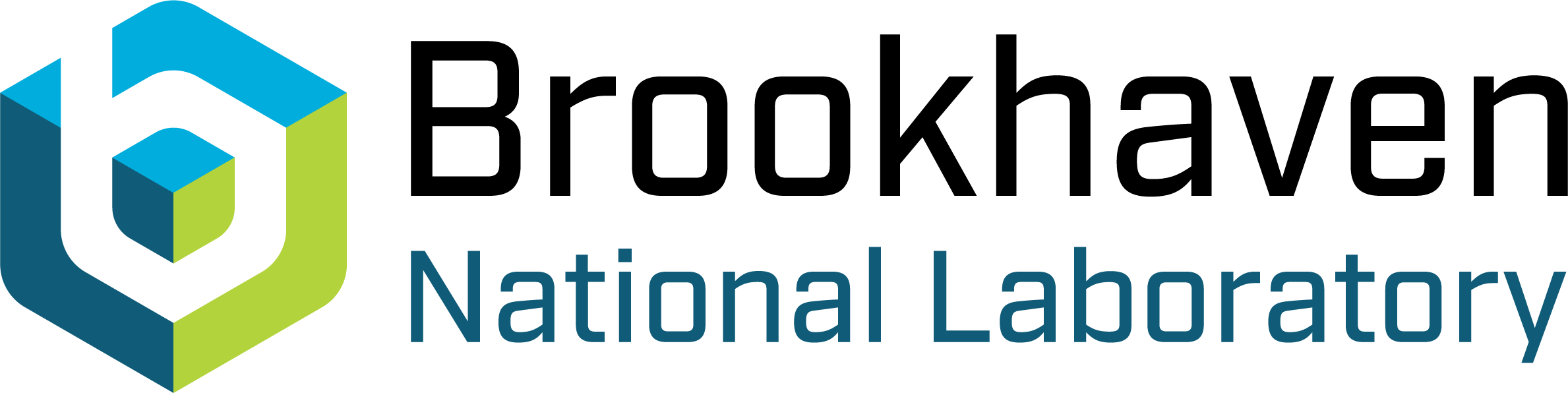 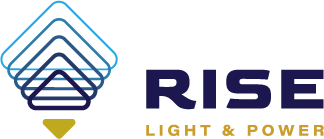 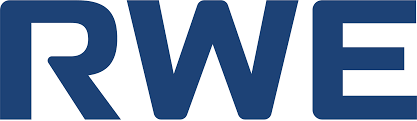 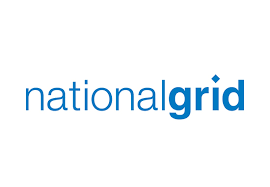 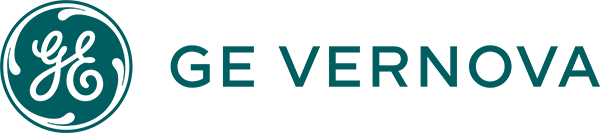 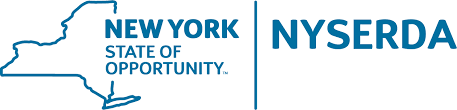 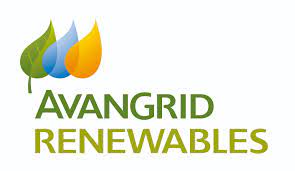 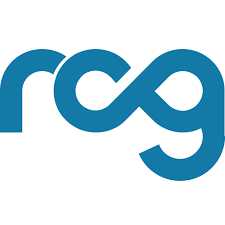 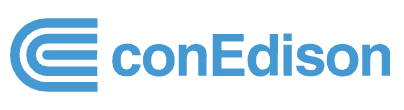 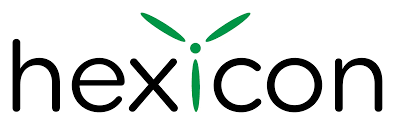 ‹#›
NOWRDC Innovation Funding to Date
2018 - 2024
Present
2018
Core funding of $41M 
$20.5 DOE funds, matched by NYSERDA
State funds
Contributed over $9M in additional funding for R&D grants
Initial DOE and NYSERDA R&D funds fully allocated
NOWRDC is pursuing opportunities to fund R&D
Funding Result:
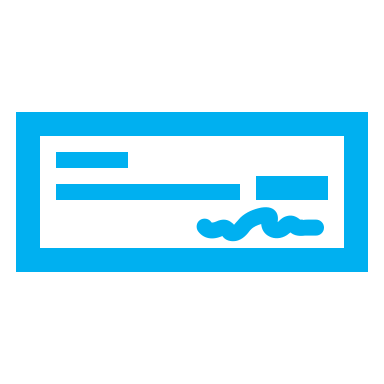 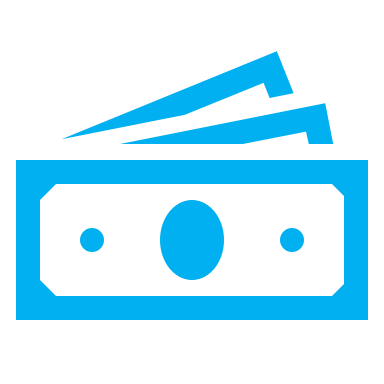 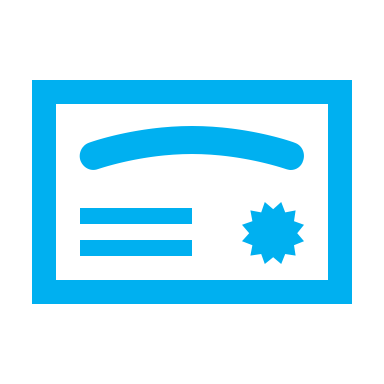 Over $55M 
in R&D 
grant funding
4 competitive solicitations to date
Over $6M in programmatic or leveraged funds
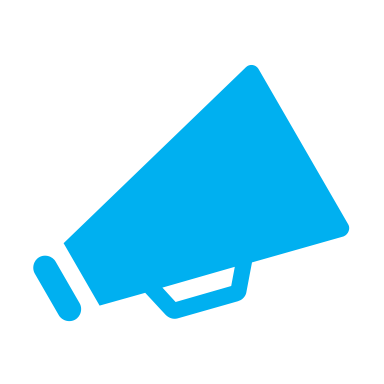 57 project awards
‹#›
R&D Projects Funded to Date
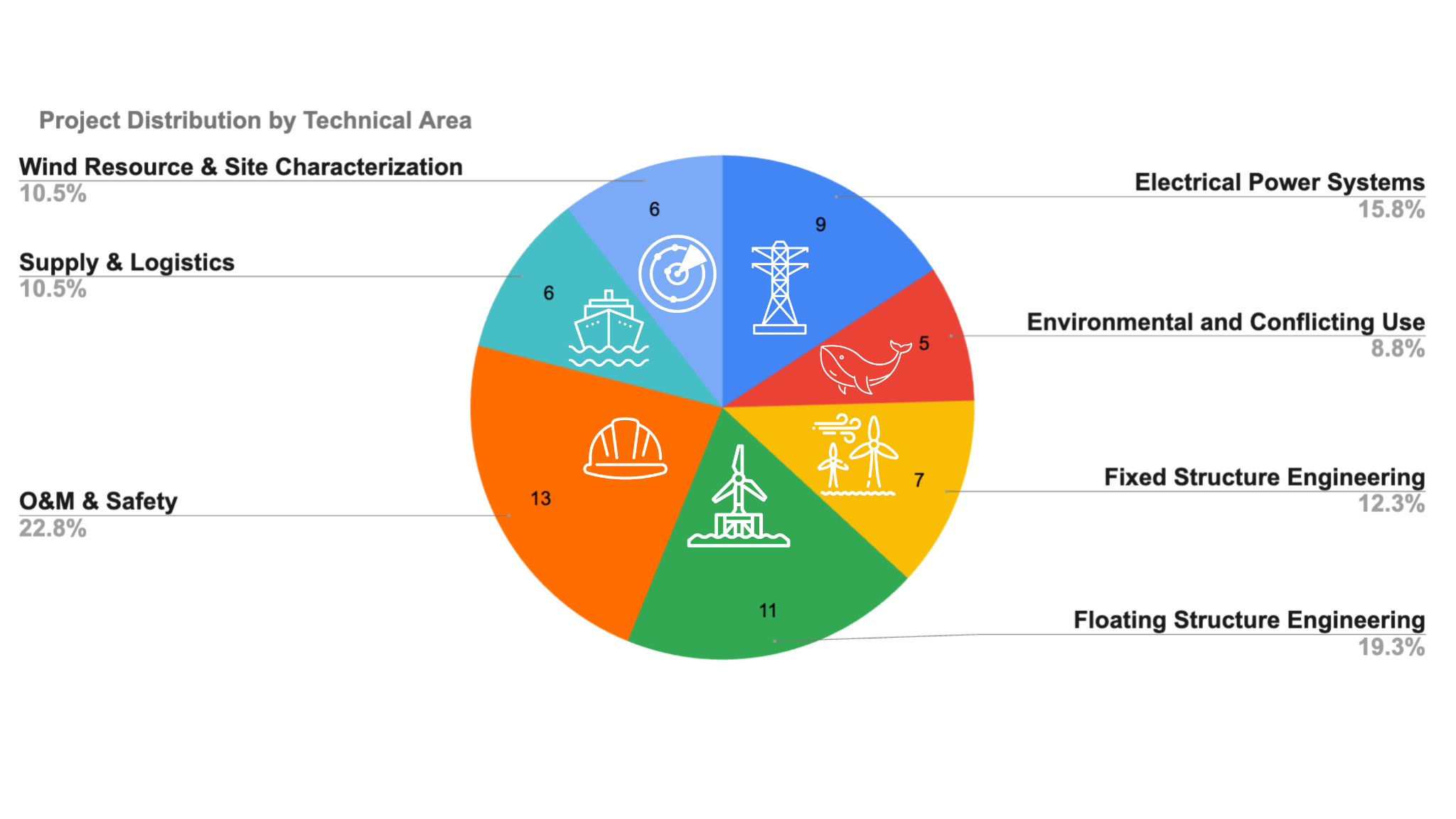 ‹#›
Highlighted Projects
An OSW Development Strategy to Maximize Electrical System Benefits in Southern Oregon and Northern California
30GW by 2030: Supply Chain Roadmap for OSW in the U.S.
Demonstration of Mooring Components for Floating Offshore Wind
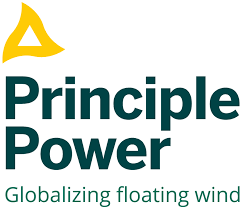 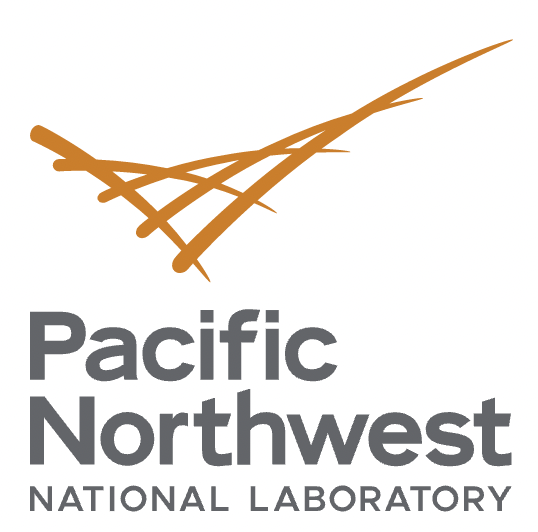 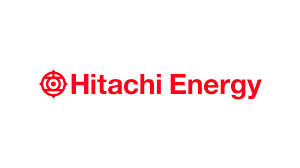 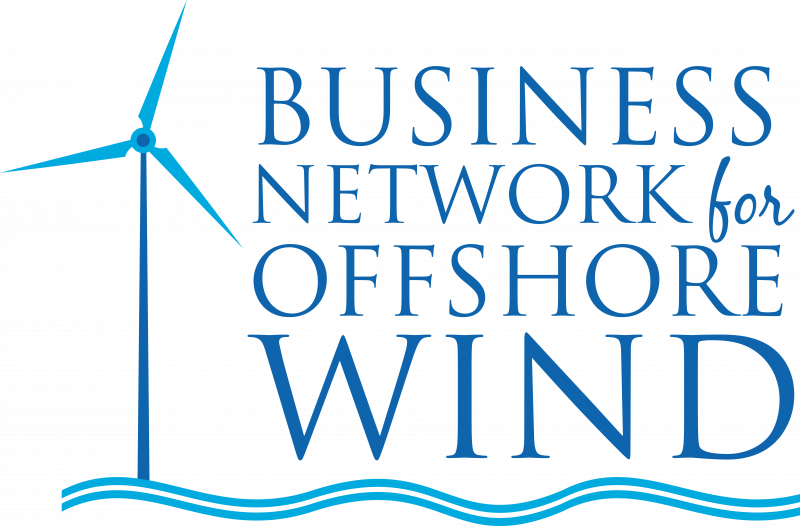 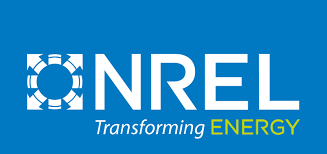 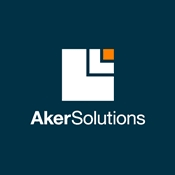 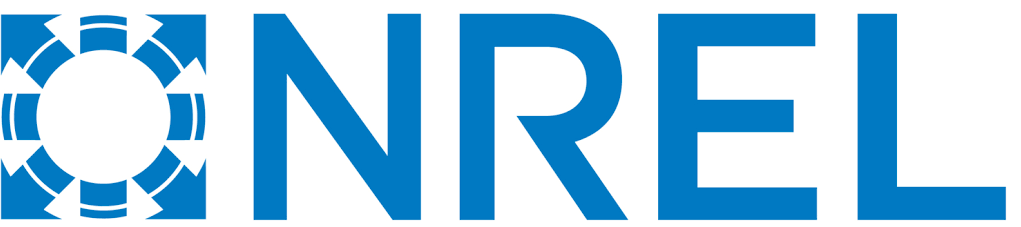 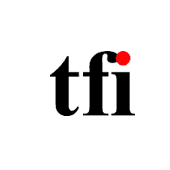 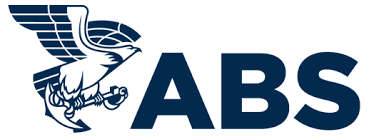 Project Timeline: Q2 2021 – Q1 2023
Cost Sharing Entity: Maryland
Key Outcomes: The Roadmap supports a unified approach to building a domestic supply chain will be critical for establishing port, vessel, factory, and workforce resources that can be developed in a timely, just, and sustainable way, and identifies the challenges that will have to be overcome to achieve a domestic supply chain.
Project Timeline: Q3 2021 – Q3 2024
Cost Sharing entity: Aker Solutions, Principle Power and Technology From Ideas
Key outcome: This project will develop, test and demonstrate a polymer spring technology to improve mooring modeling capabilities for floating technologies.
Project Timeline: Q4 2021 – Q3 2023
Cost Sharing Entity: BOEM
Key outcome: This project will evaluate and recommend optimized transmission scenarios to deliver offshore wind to west coast load centers
‹#›
Project Map & Awardee Distribution
*Includes prime awardees and subcontractors
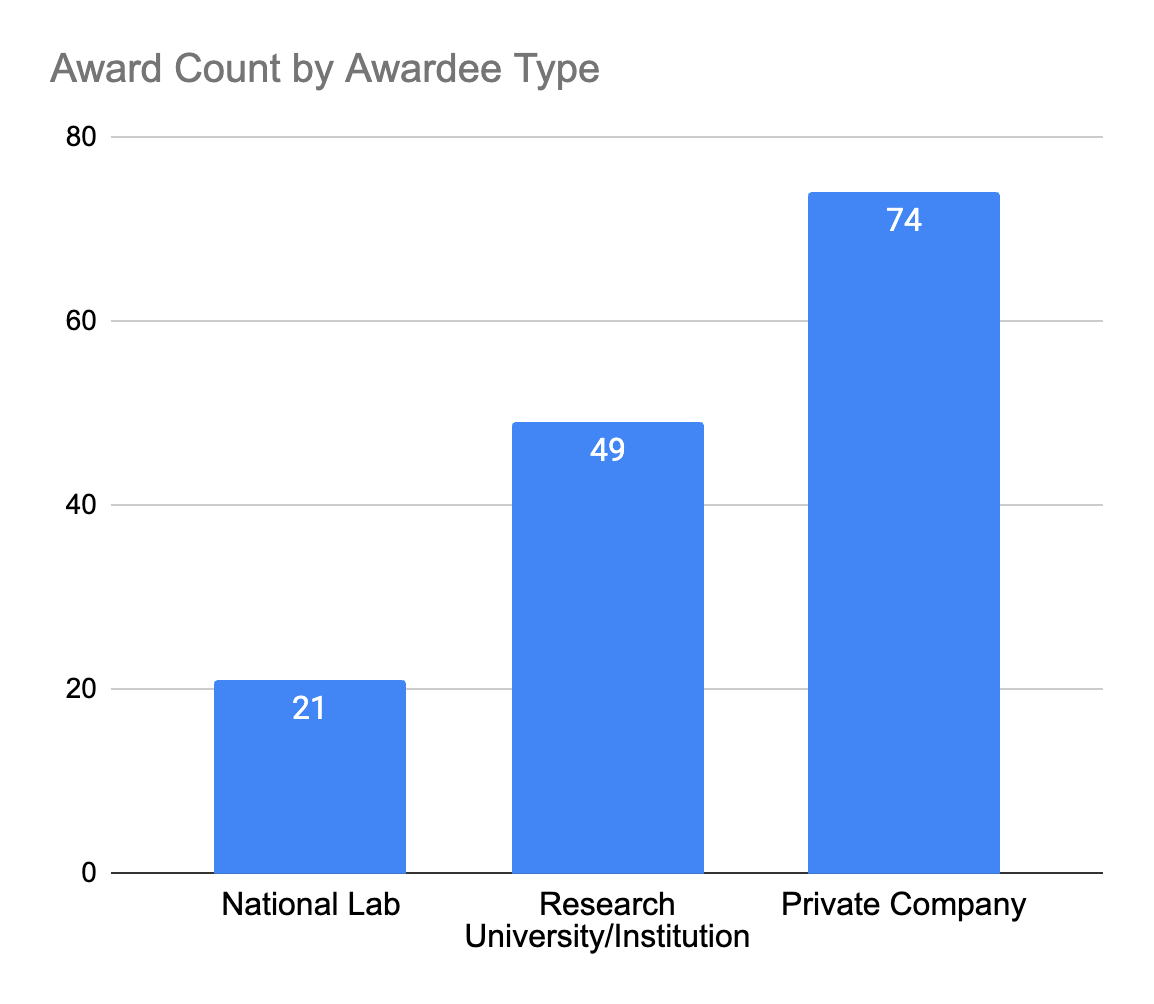 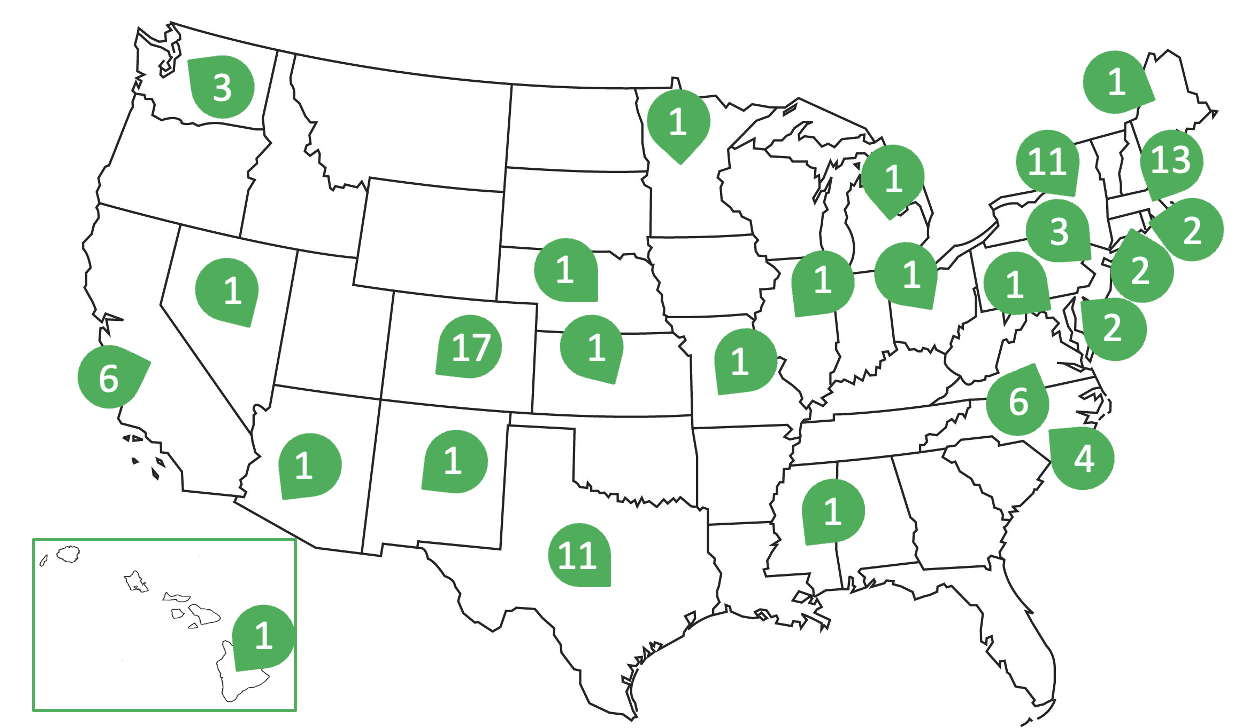 *National Lab awardees include National Renewable Energy Laboratory, Sandia National Laboratory, and Pacific Northwest National Laboratory
Project Map & Awardee Distribution
*Includes prime awardees and subcontractors
NOWRDC has successfully engaged small businesses and given them a foothold in the emerging American OSW supply chain.
National Lab Awardees by National Lab
Sandia
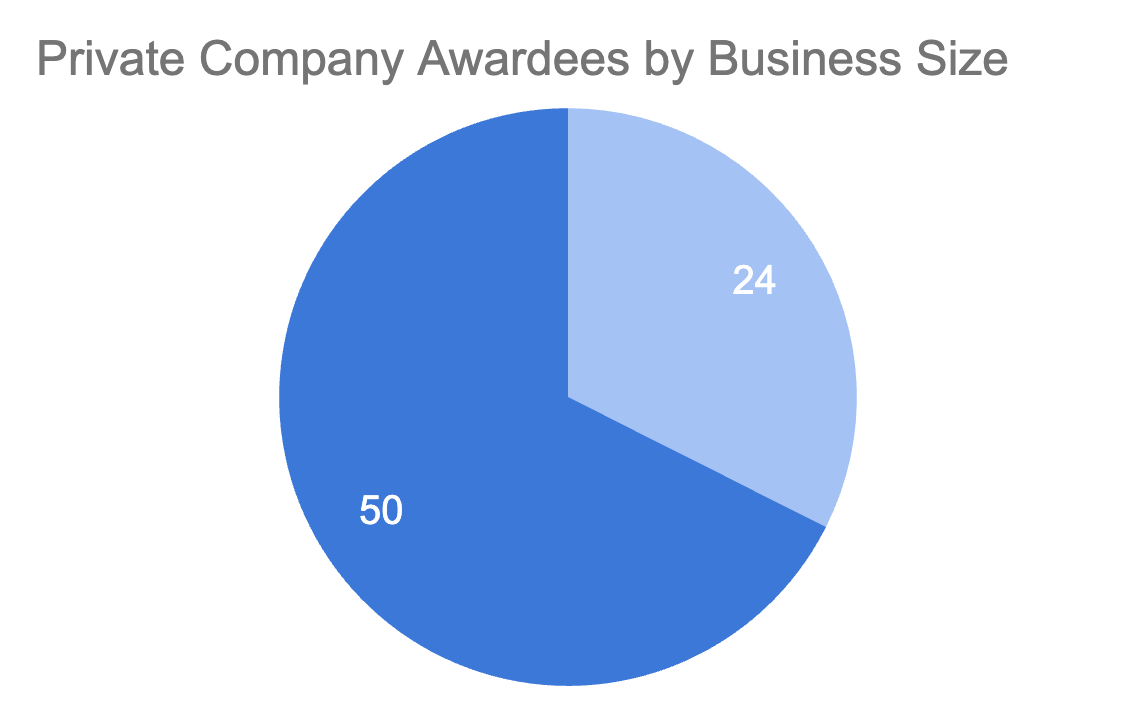 Private Business Awardees by Business Size
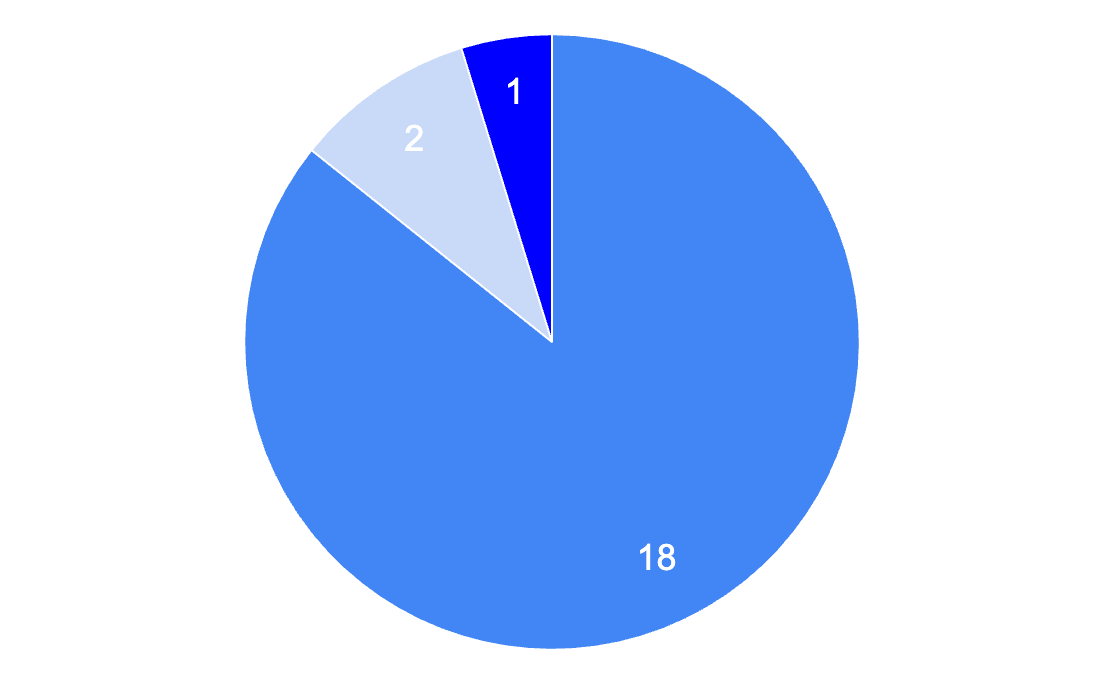 PNNL
Medium and Large Business Awardees 
(1500< employees)
NREL
Small Business Awardees 
(<1500 employees)
Deploying Project Results
NOWRDC has created effective means for sharing project results with the offshore wind industry:

Project Advisory Boards
Approximately 125 project advisors across NOWRDC’s project portfolio, primarily SMEs within OSW developers
An average of 6 external industry advisors on each project

Project Database
Accessible repository on NOWRDC’s website with key info on all projects for industry to use
Annual National Offshore Wind R&D Symposium
Multi-day conference showcasing NOWRDC’s project portfolio and bringing together researchers to learn from each other
Over 1,200 registrants for the past two years.
The fifth annual Symposium will be hybrid, in-person in early December 2023 with a virtual livestream option.
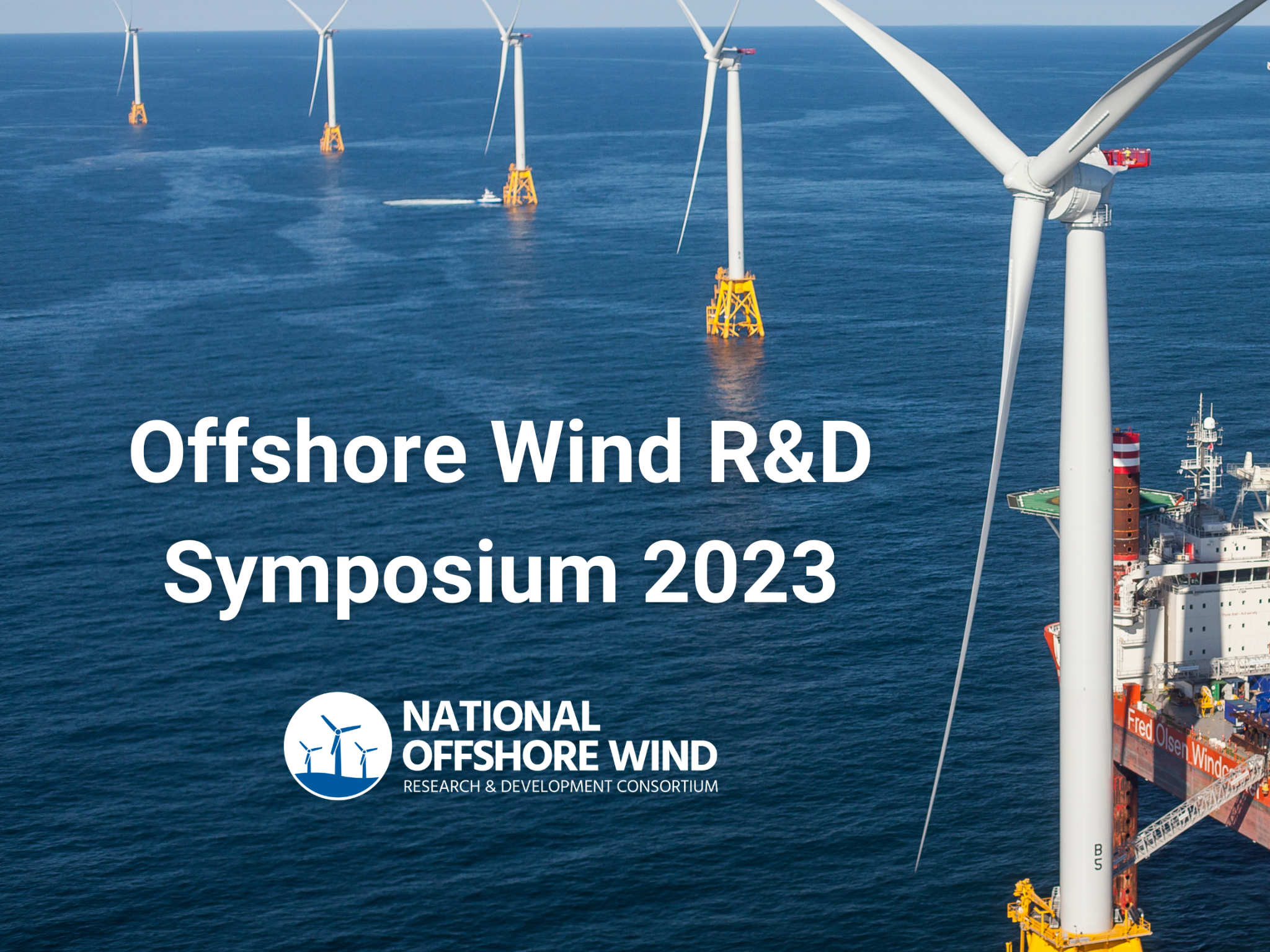 Increase U.S. content and job opportunities
NOWRDC’s Project with Crowley Instrumental in South Fork Wind Farm
The NOWRDC Project: NOWRDC’s project with Crowley, "Technical Validation of Existing U.S. Flagged Barges as a 'Feeder' Solution for the U.S. Offshore Wind Industry," focused on the feasibility of using minimally modified U.S.-flagged barges, accompanied by tugs, to efficiently deliver WTGs to WTIVs offshore.

The Findings: A Cargo Feeder System (CFS) comprising a lead tug, a deck cargo barge loaded with WTG components, and a support tug can effectively deliver to WTIVs, enhancing the installation process. This approach not only streamlines operations but significantly reduces downtime and costs, leveraging existing vessels to keep WTIVs continually erecting wind generators.

The Deployment: Thanks to this innovative "feeder" solution, Crowley successfully transported WTGs for the 132 MW South Fork Wind Farm, utilizing U.S.-flagged vessels and operated by the skilled members of the Seafarers International Union.
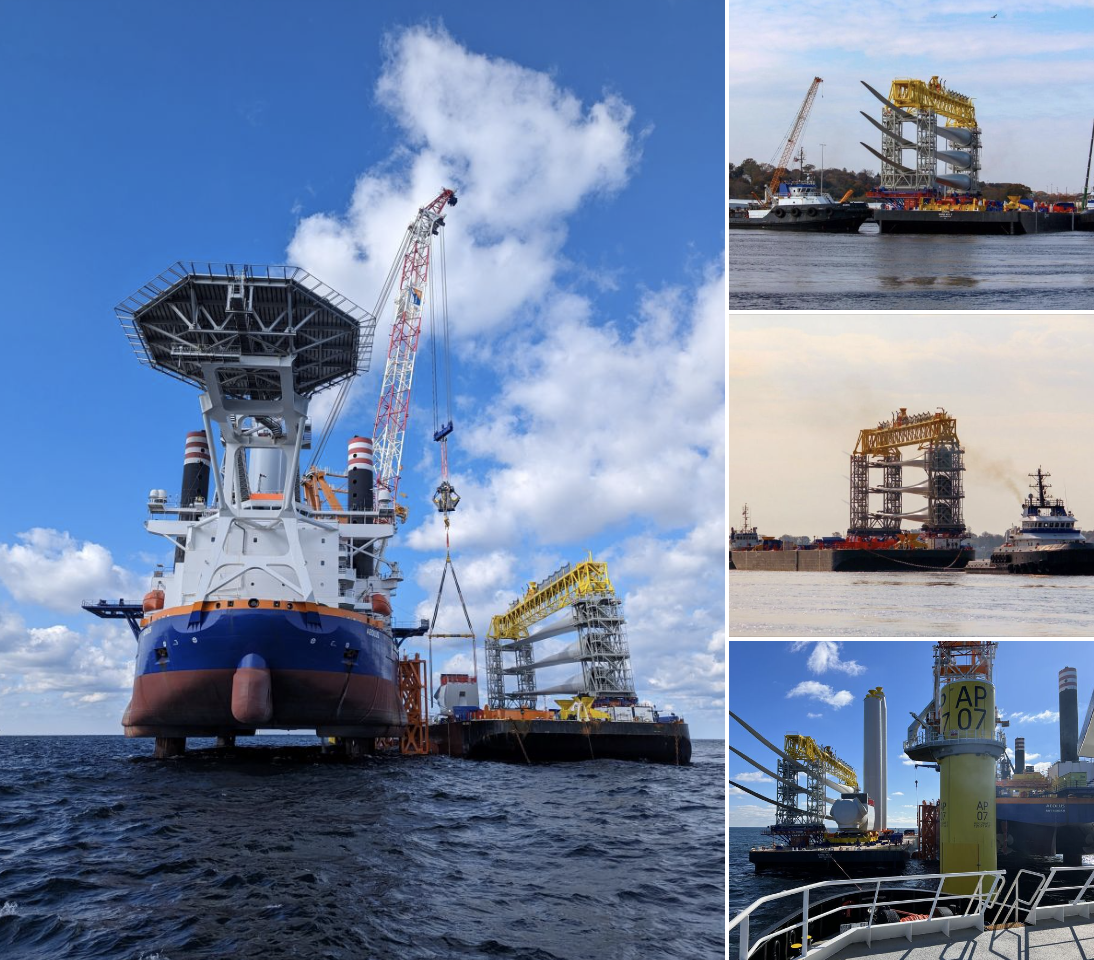 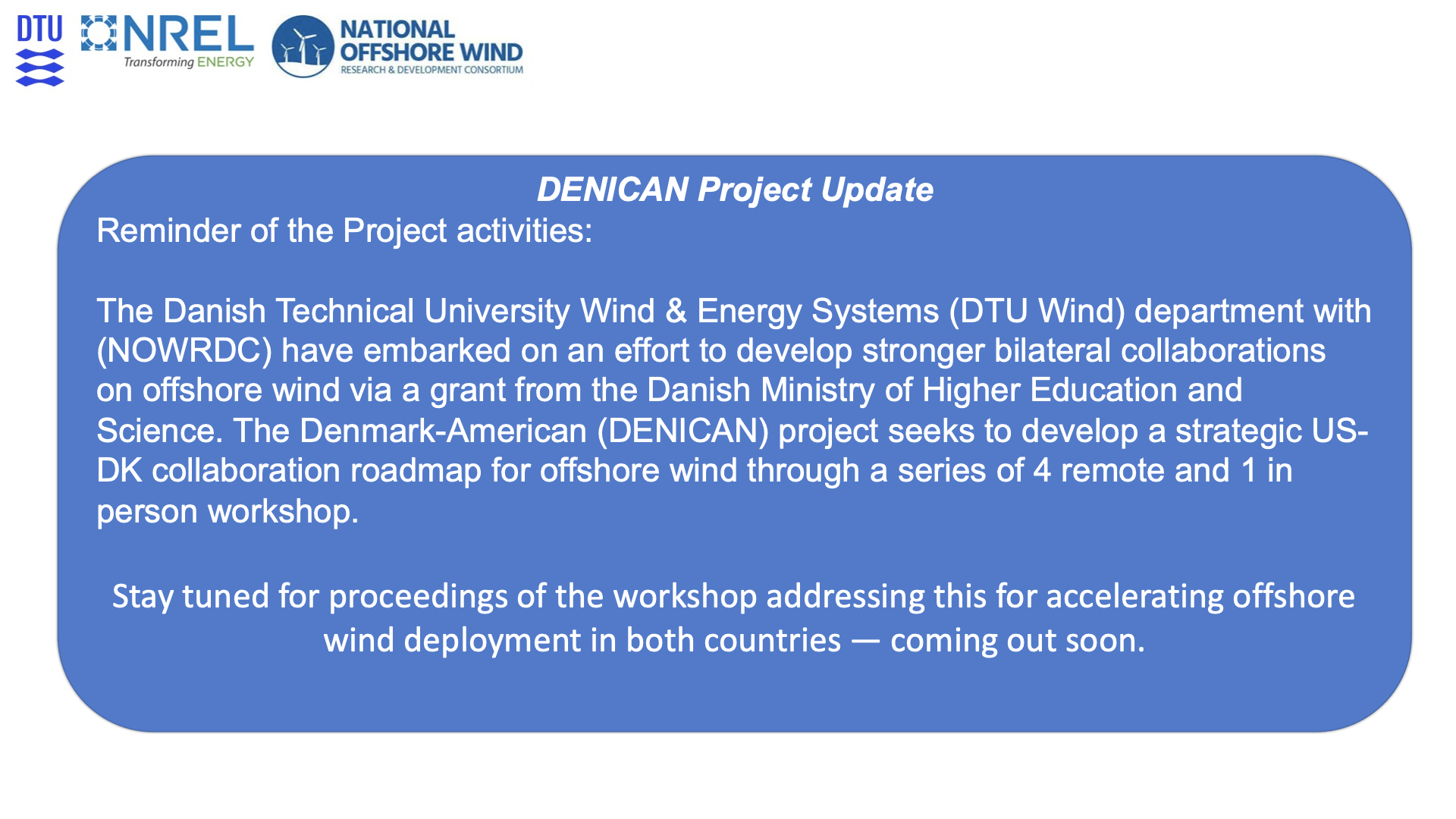 Research and Development Roadmap 4.0
NOWRDC’s R&D Roadmap serves as our overarching technical guidance document 
Specifically focused on technology advancement in 3 pillars:
Pillar 1: Offshore Wind Farm Technology Advancement
Pillar 2: Offshore Wind Power Resource and Physical Site Characterization
Pillar 3: Installation, Operations and Maintenance, and Supply Chain
The Roadmap is updated approximately every 2 years
Version 4.0 was released in April 2023
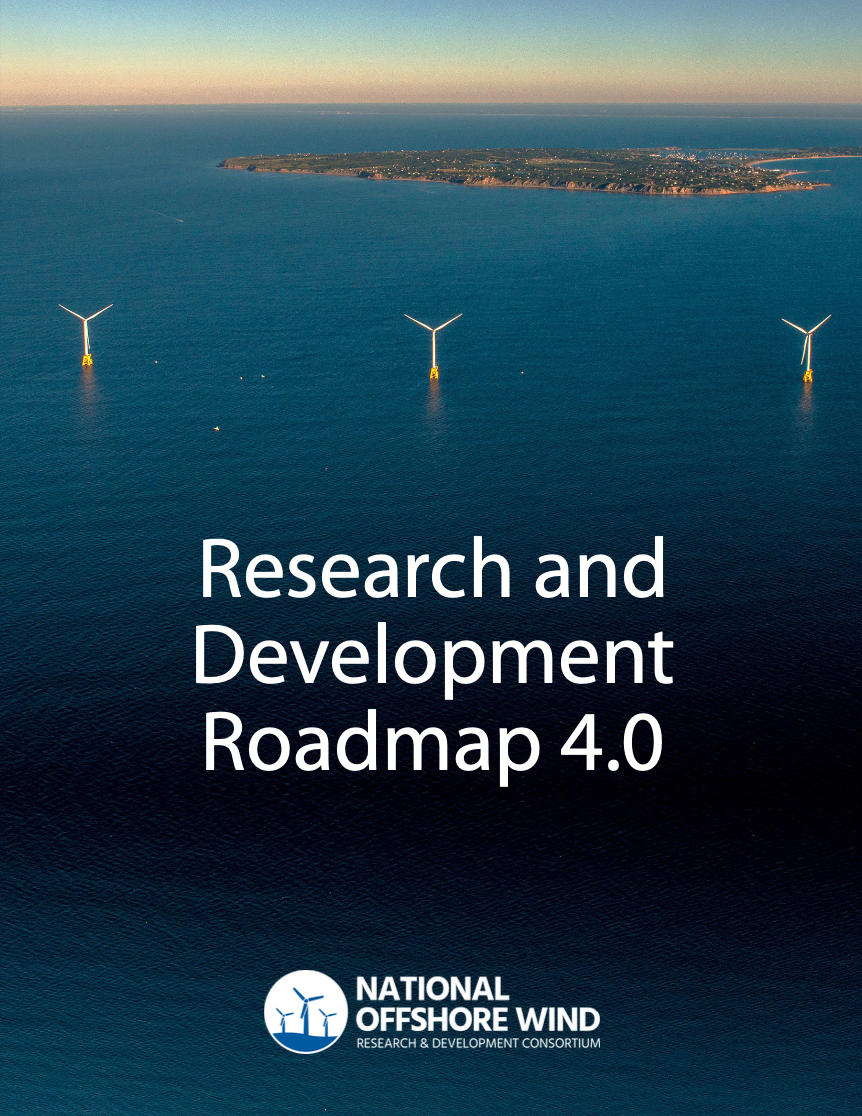 Increase U.S. content and job opportunities
‹#›
New Project Approaches - Novel Approaches to Delivering on Mission (1/2)
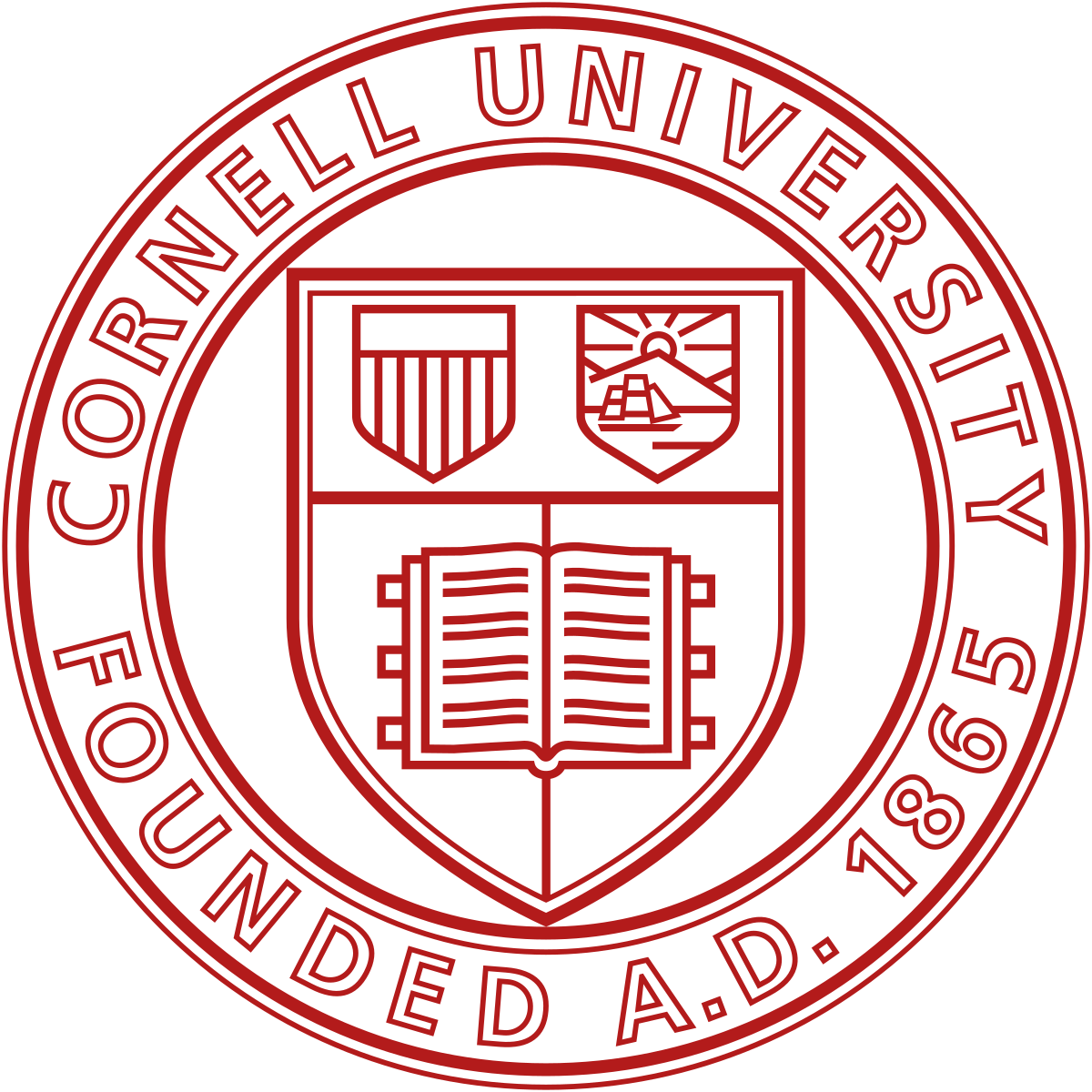 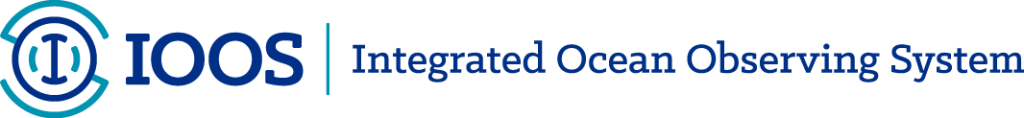 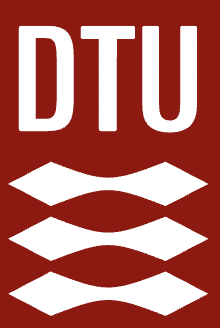 Equinor OSW Innovation Hub
Denmark-
American Offshore Wind Collaboration
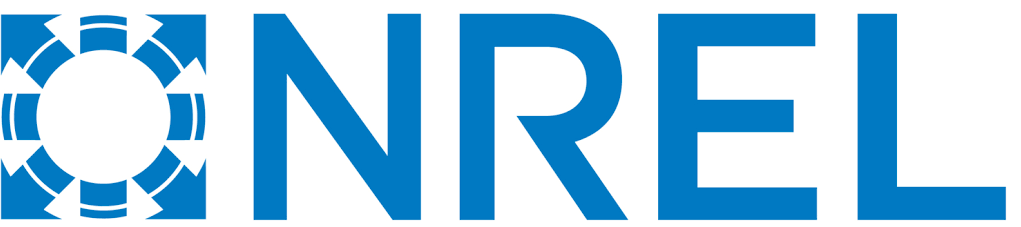 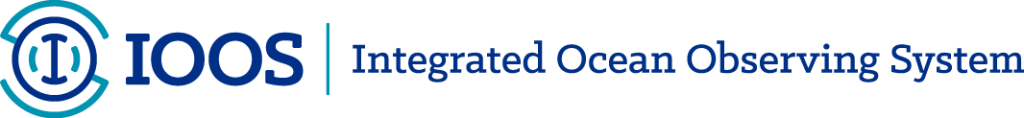 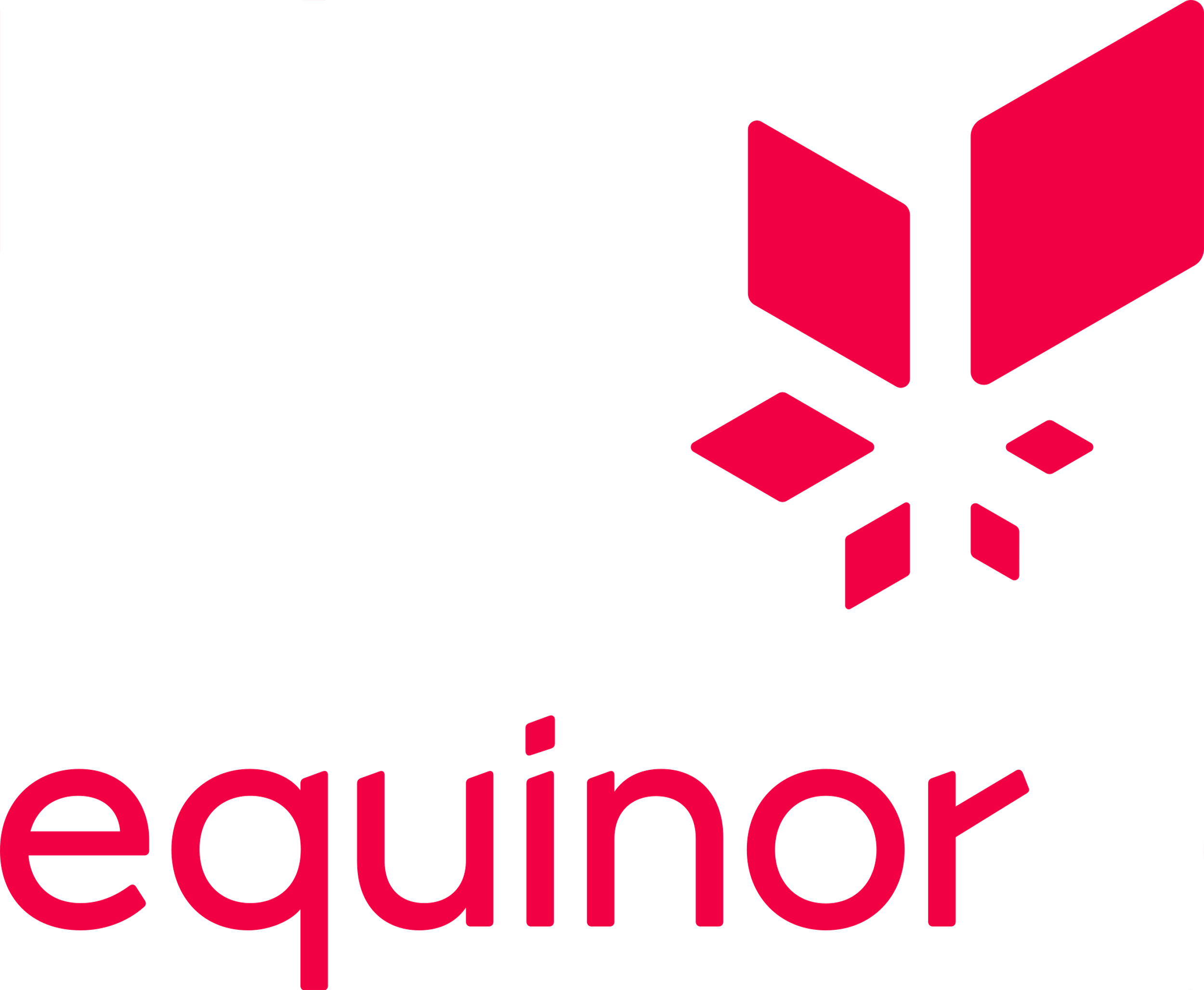 Ocean Sensing Technology Accelerator
Inter-Array Wake Modeling JIP
NOWRDC has co-formed a joint industry project with NREL and Cornell University, bringing industry and the public sector together to analyze inter-array impacts and how to mitigate them
NOWRDC is partnering with Karp Strategies and the Xodus Group to develop an ocean-sensing technology accelerator with funding from the IOOS OCRA Program.
NOWRDC has partnered with the Danish Technical Institute (DTU) to co-develop an offshore wind technology roadmap for the Danish government.
NOWRDC is an official partner of the Equinor Offshore Wind Innovation Hub, in Brooklyn, NY. NOWRDC provides technical guidance and network support.
‹#›
New Project Approaches - Novel Approaches to Delivering on Mission (2/2)
NOWRDC is running a joint solicitation with Innovate UK
The solicitation aims to catalyze offshore wind innovation that responds to common challenges in the UK and the U.S.
Solicitation will procure projects that will be based in both the UK and the U.S., focused on mutual offshore wind challenge areas
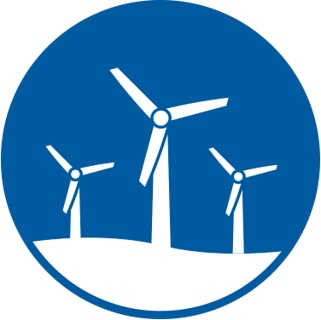 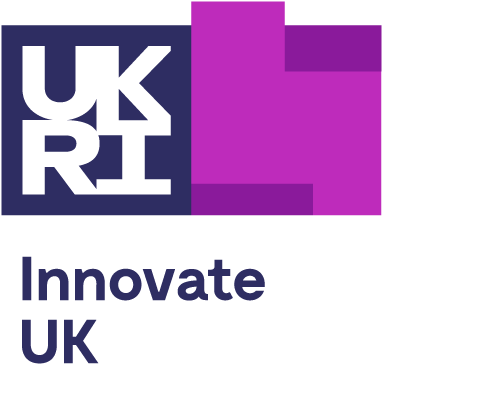 Total available funding is targeted at $4-8M, equal parts U.S. and UK funding
NOWRDC is currently discussing challenge areas and available funding with state members 
Applications are due January 2024
Joint solicitation supports the spirit of the U.S.-UK Strategic Energy Dialogue, aimed at enhancing and expanding cooperation in support of shared energy security and resilience objectives, clean energy and net zero ambitions, and joint leadership priorities in multilateral energy forums
‹#›
Industry Member Benefits
Ability to identify industry needs to steer NOWRDC’s R&D funds and resulting project awards
Participation in NOWRDC network comprised of federal, state, and industry partners that provide value beyond technical R&D
Main points of interaction include Board of Directors (quarterly), R&D Committee (monthly), and project advisory boards (opt-in per project, quarterly)
Real time access to technical innovation and direct connection with technology developers (full awardee list linked here)
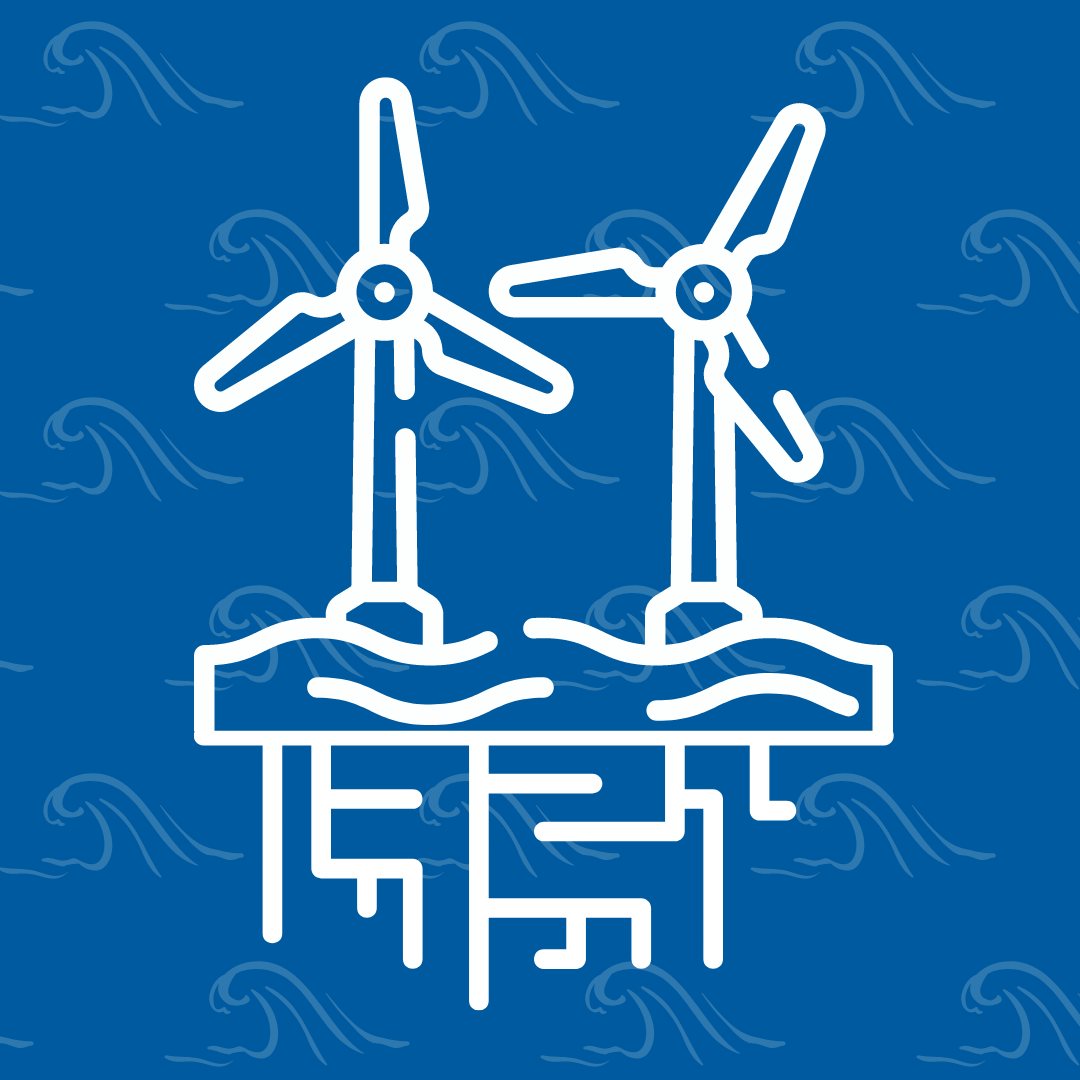 State Member Benefits
Participation in Board of Directors, R&D Committee, and State Action Network
Network connections that provide value beyond technical R&D
Ability to steer NOWRDC’s R&D agenda and resulting project awards
Opportunities to leverage funding and form collaborative innovation programs with other states and countries
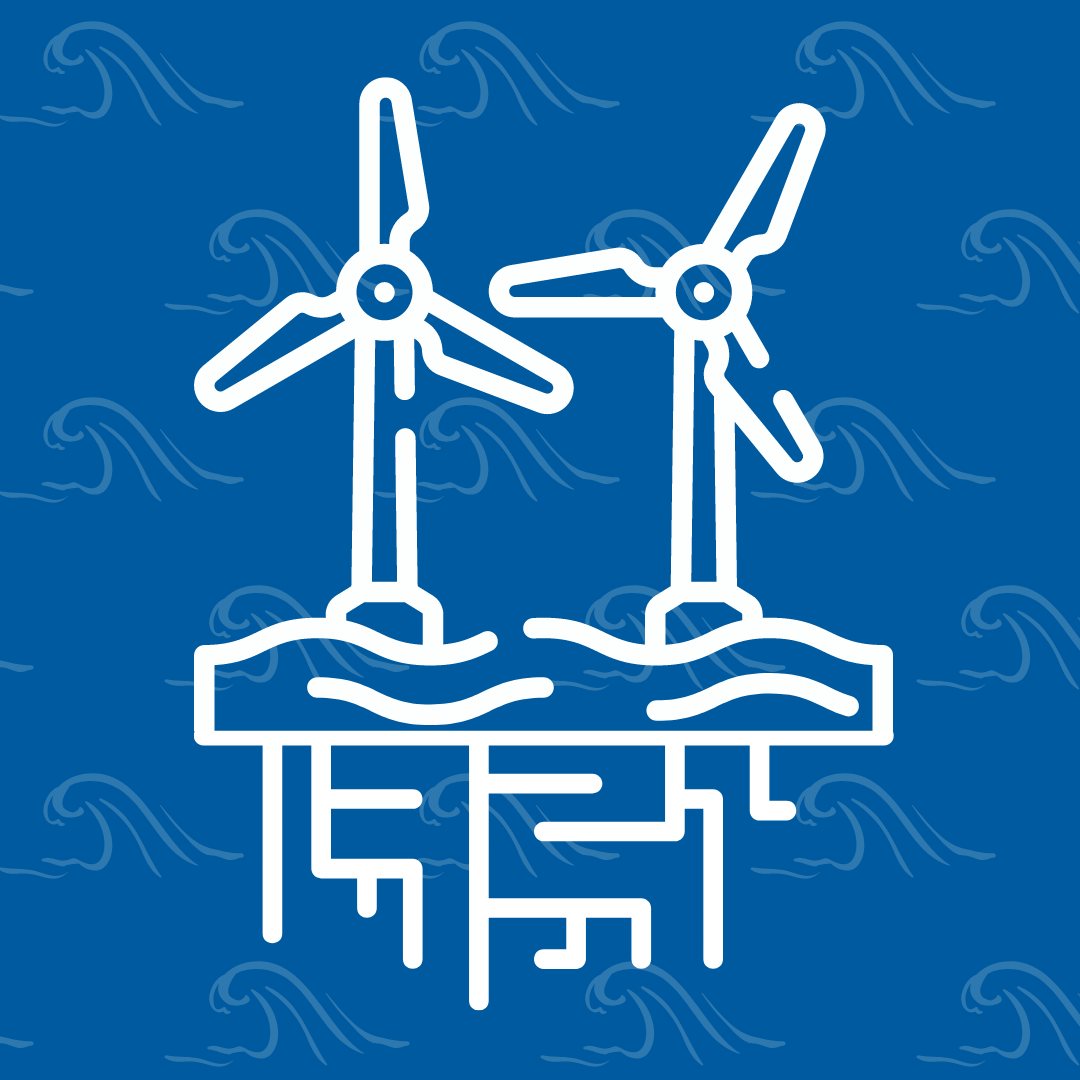 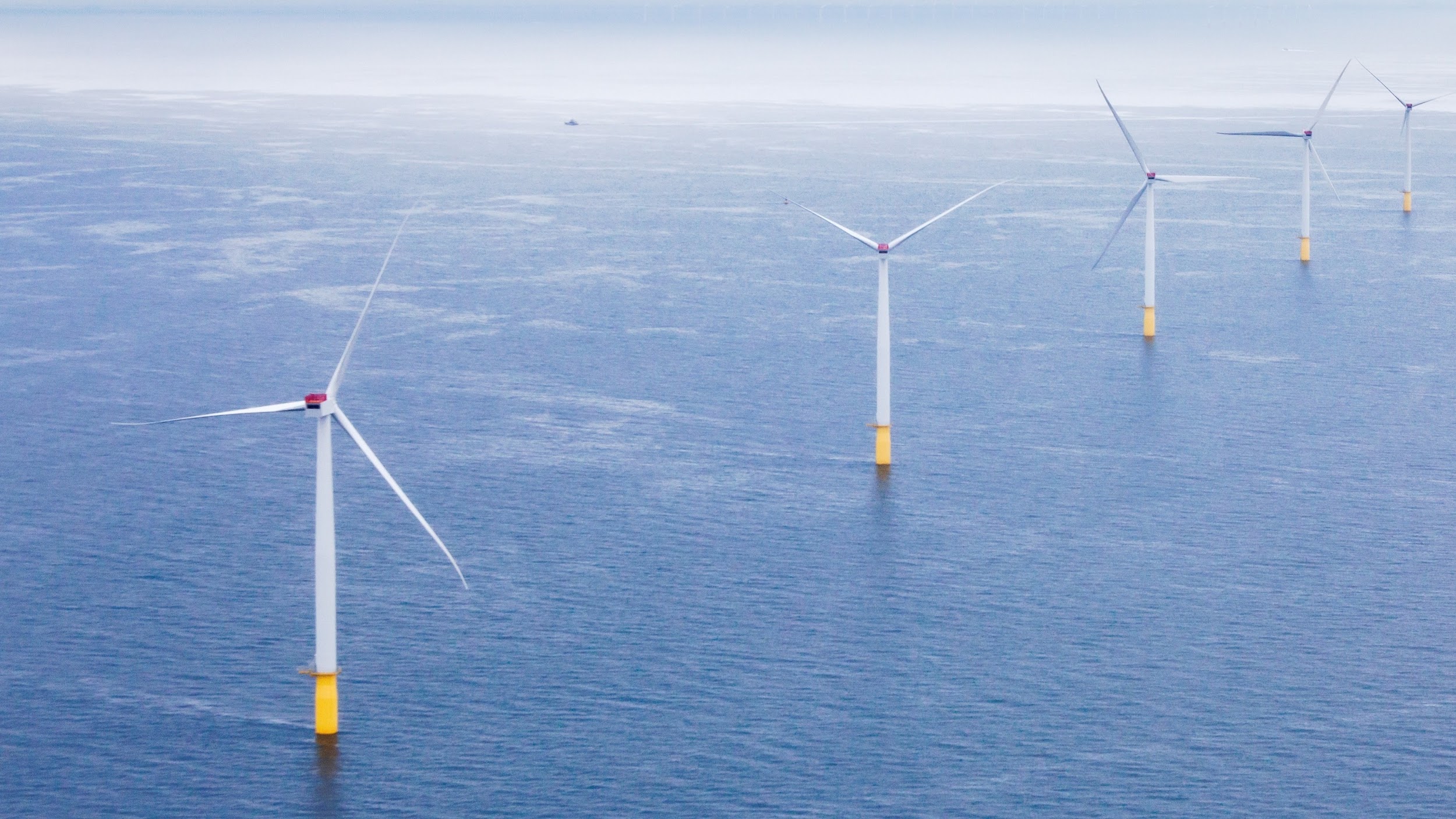 Thank you

NOWRDC’s full project database is available here:
https://nationaloffshorewind.org/project-database/
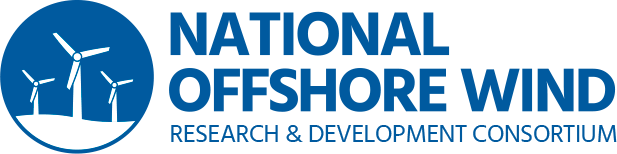 ‹#›
Appendix I: NOWRDC Projects by Technical Challenge Area
NOWRDC Projects: Transmission and Grid Stability
‹#›
NOWRDC Projects: Ocean Area Coexistence
‹#›
NOWRDC Projects: Fixed Structure Engineering
‹#›
NOWRDC Projects: Floating Structure Engineering
‹#›
‹#›
NOWRDC Projects: O&M and Safety
‹#›
NOWRDC Projects: Supply and Logistics
‹#›
NOWRDC Projects: Wind Resource and Site Characterization
‹#›
R&D Projects Funded to Date
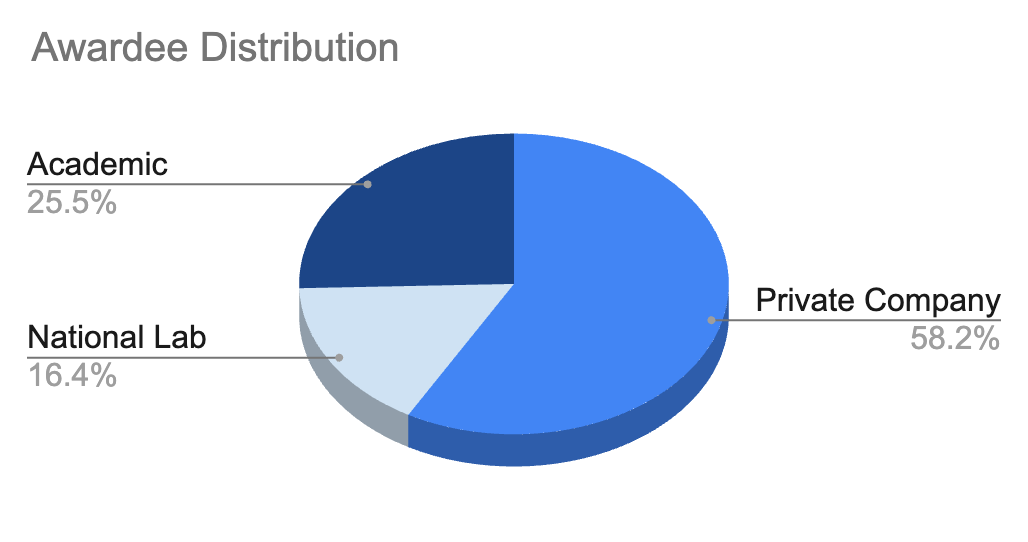 ‹#›
[Speaker Notes: Floating and transmission are where we have the most projects, reflecting industry need and national priorities.]
Appendix II: NOWRDC Board Members and Staff
NOWRDC Board Members
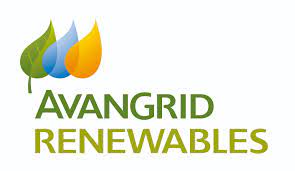 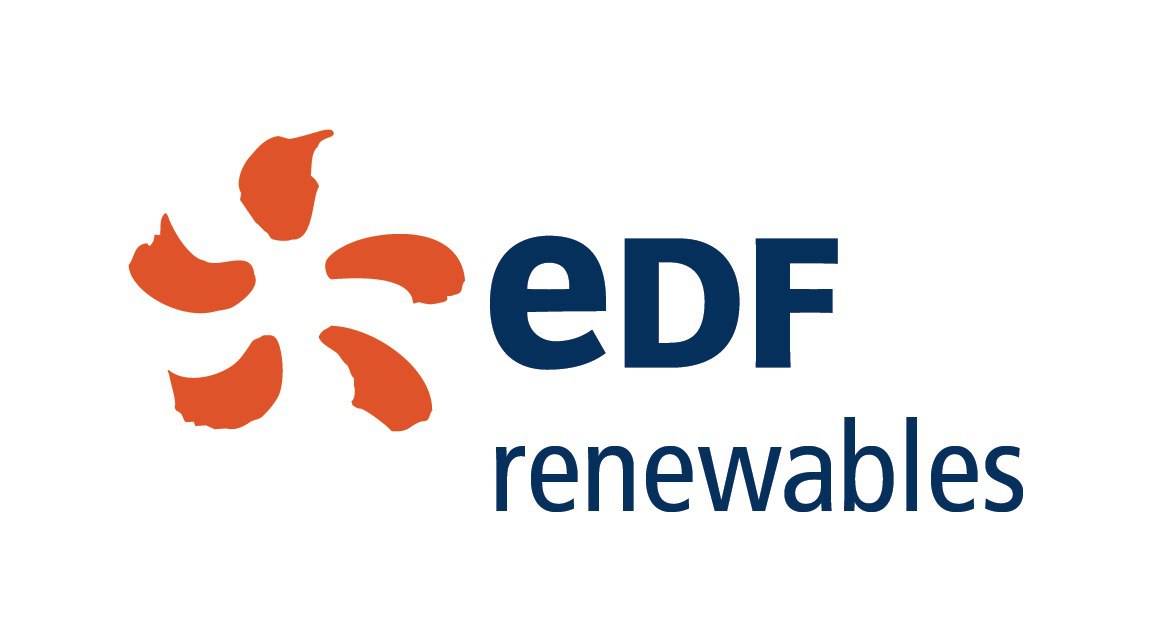 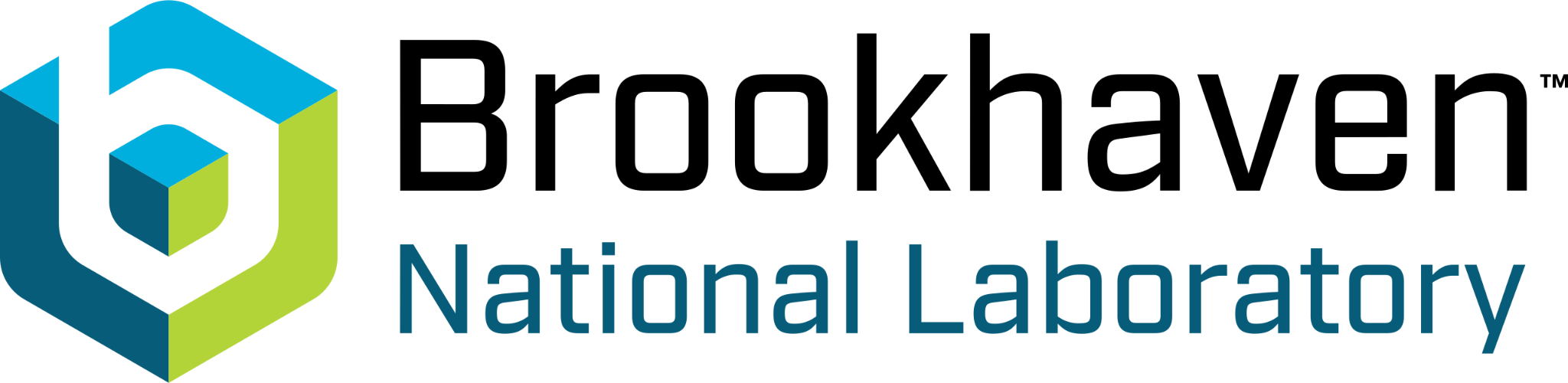 Sam Aronson – Director emeritus, Brookhaven National Lab
Scot Hewitt-Gudgin, Senior Director, U.S. Offshore Business Project Services at Avangrid Renewables
Antoine Cognard – Senior Director, Offshore Implementation at EDF Renewables
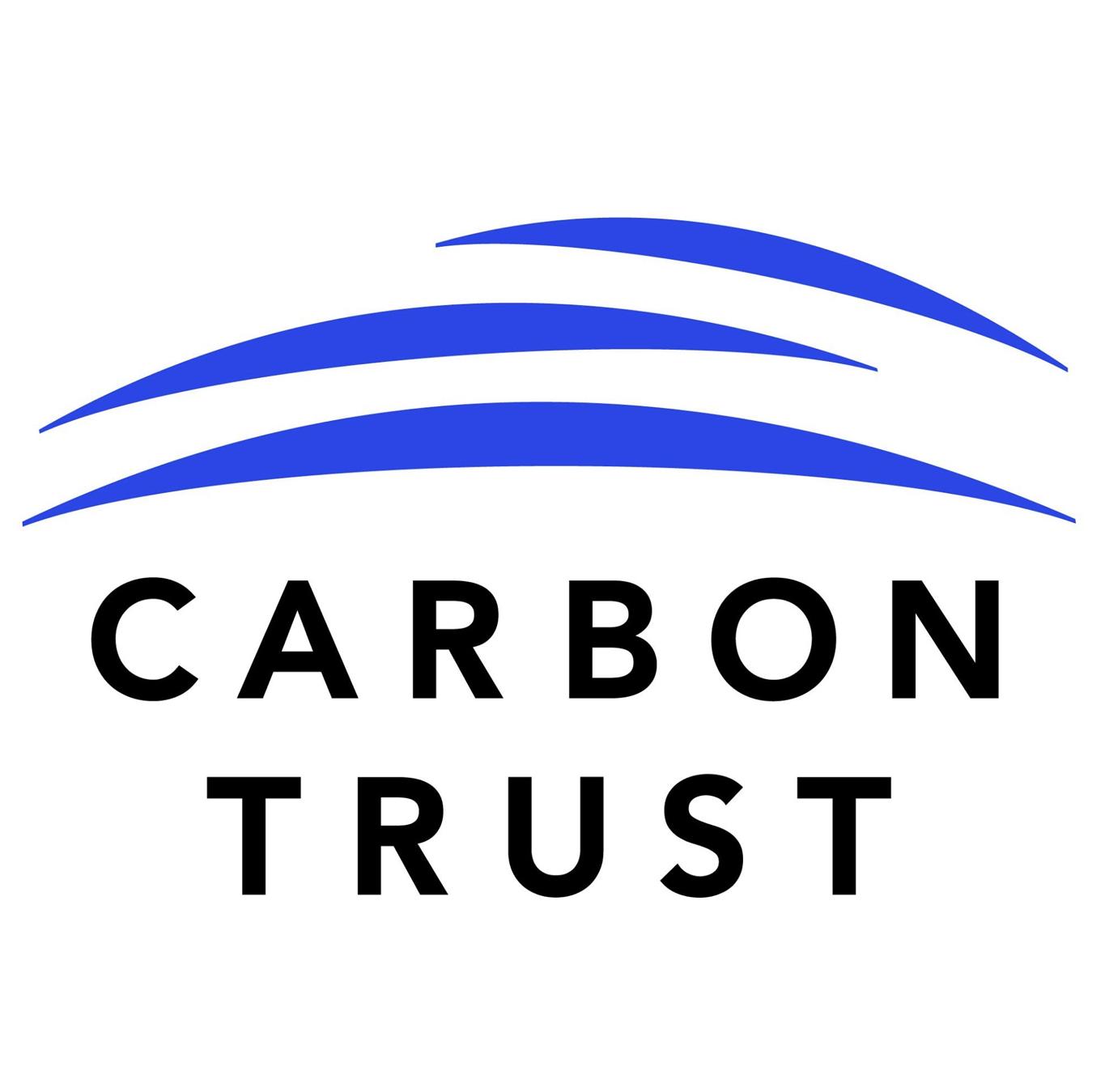 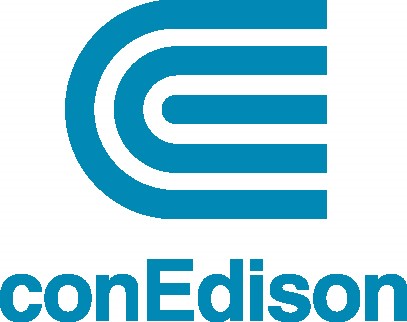 Jan Matthiesen – Director at the Carbon Trust
Stuart Nachmias – President and CEO at conEdison
‹#›
NOWRDC Board Members
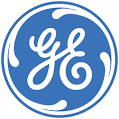 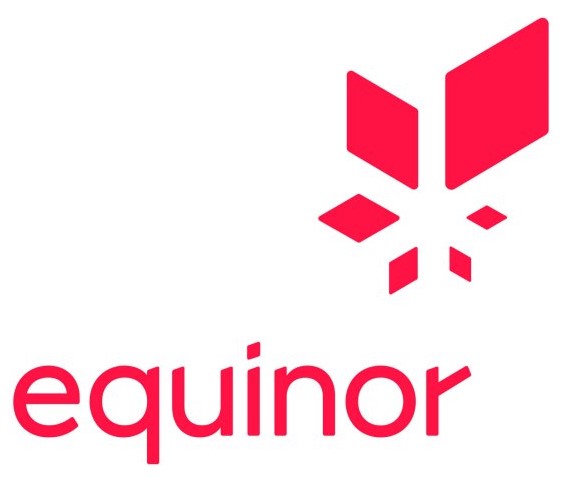 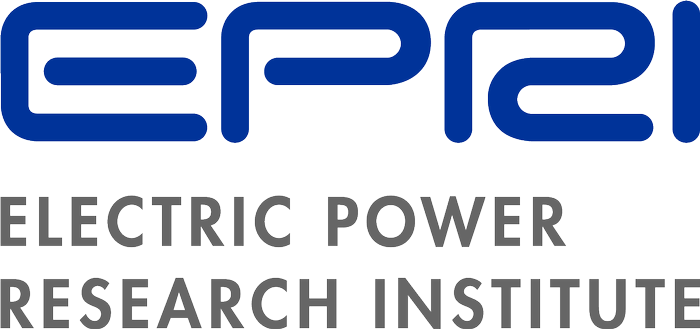 Ron Schoff – Director - Renewable Energy and Fleet Enabling Technologies at EPRI
Christy Guthman – General Manager of Sales & Commercial Operations, North America, GE Offshore Wind
Scott Lundin – Head of US Permitting and Environmental Affairs at Equinor Wind
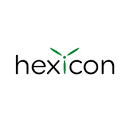 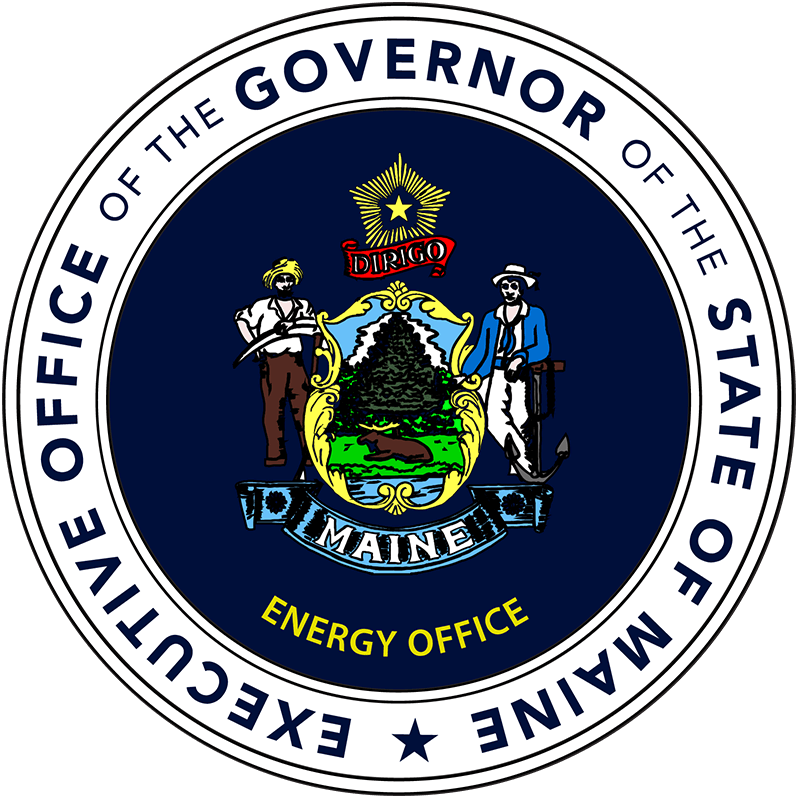 Adrienne Downey – Principal Engineer & Country Manager: US & Canada at Hexicon
Celina Cunningham – Deputy Director, Governor’s Energy Office, State of Maine
‹#›
NOWRDC Board Members
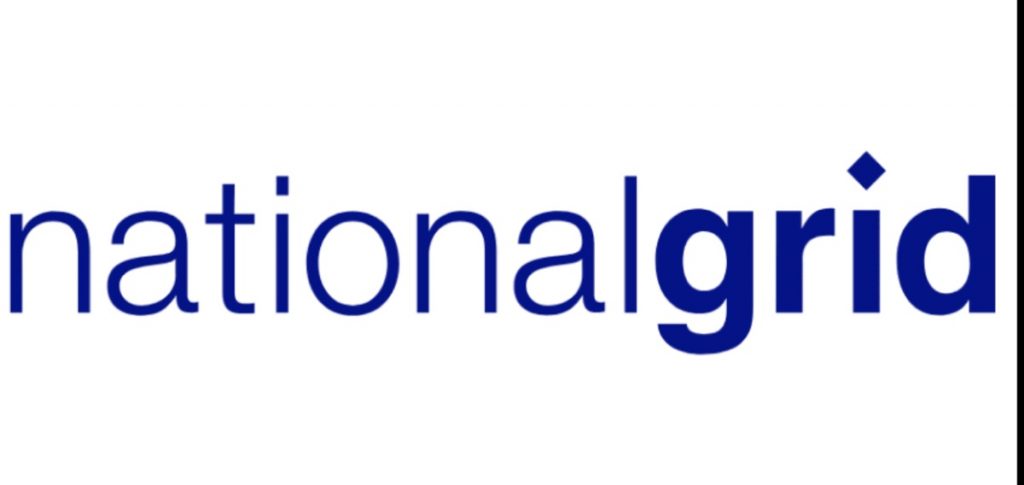 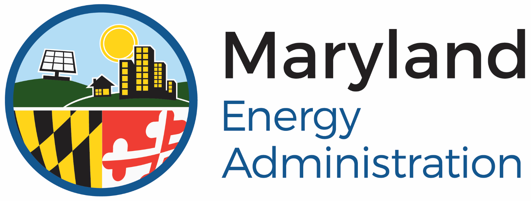 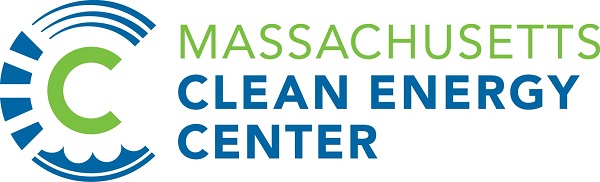 John Bruckner – Former President at National Grid
Eric Coffman – Director of MEA
Nils Bolgen – Program Director- Offshore Wind at the MassCEC
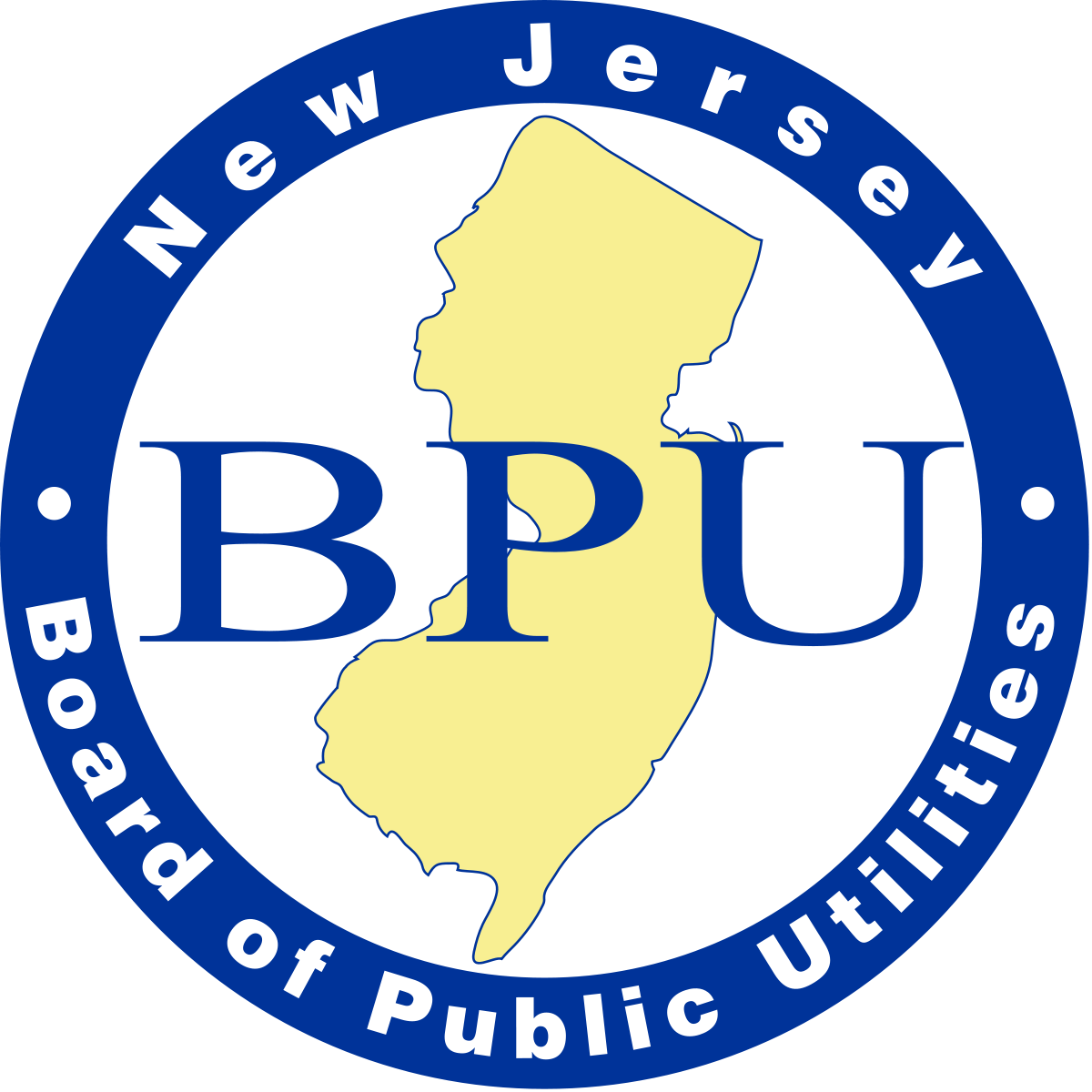 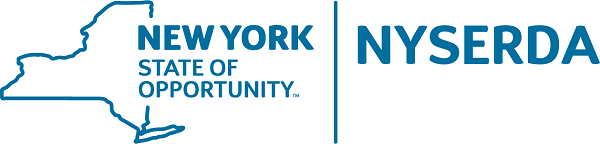 Robert (Bob) Brabston – Executive Director at New Jersey Board of Public Utilities
Doreen Harris – President and CEO of NYSERDA
‹#›
NOWRDC Board Members
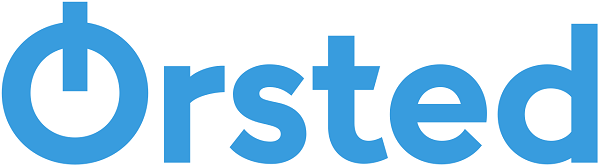 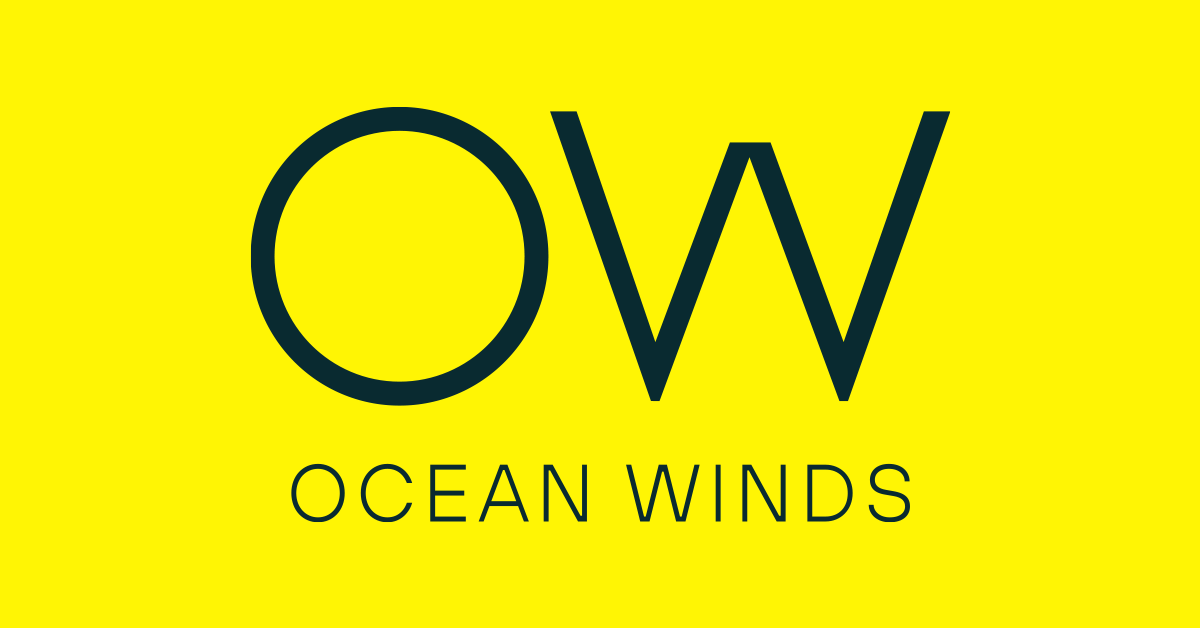 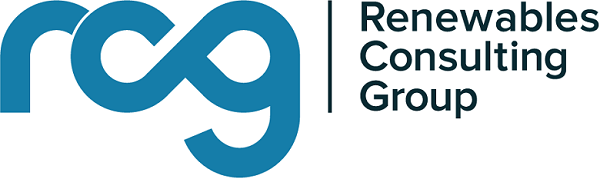 Kevin Hansen, Head of Government Affairs & Policy, New York, at Ørsted
Currently Vacant
Michael Brown – Country Manager US at Ocean Winds
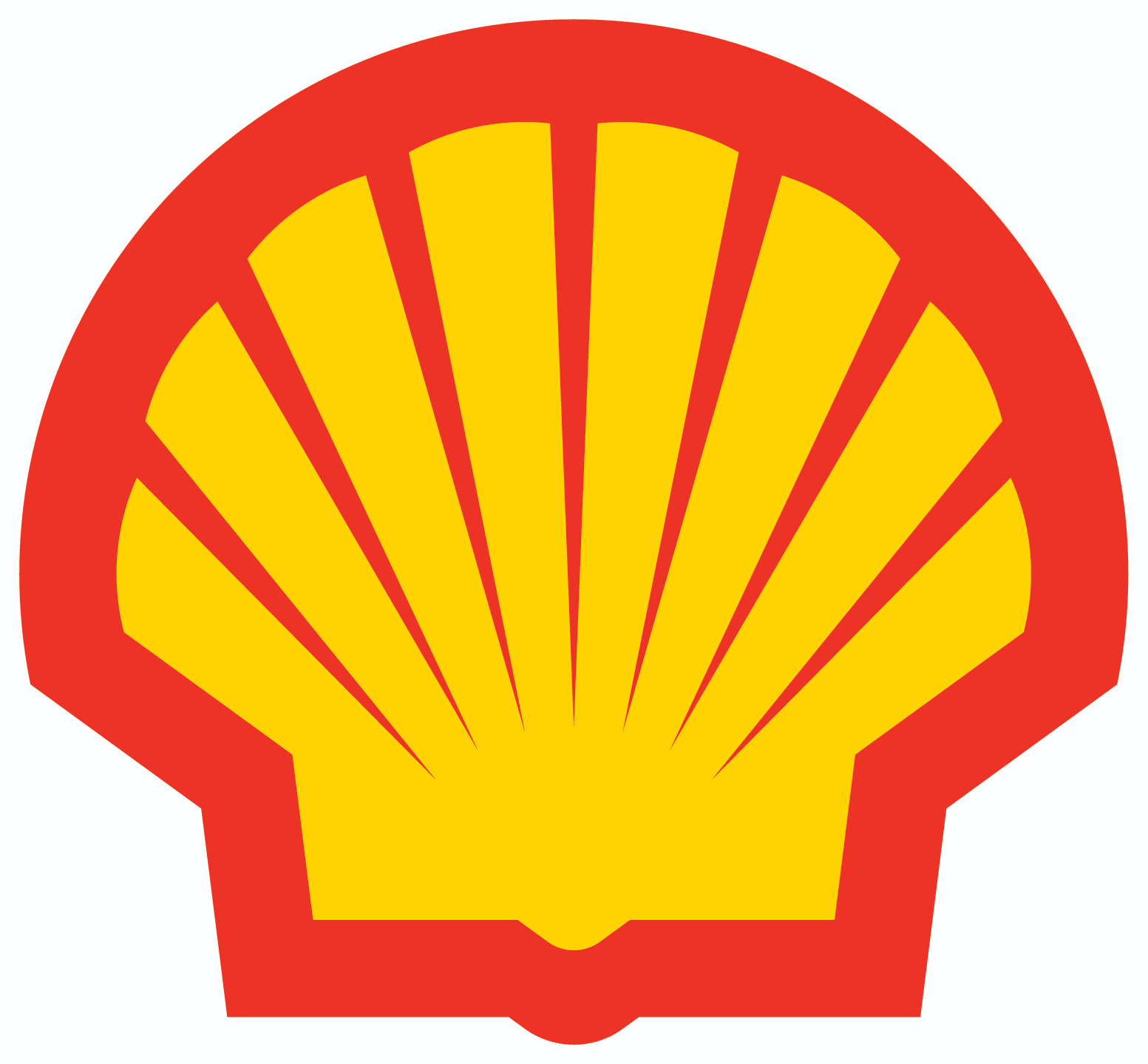 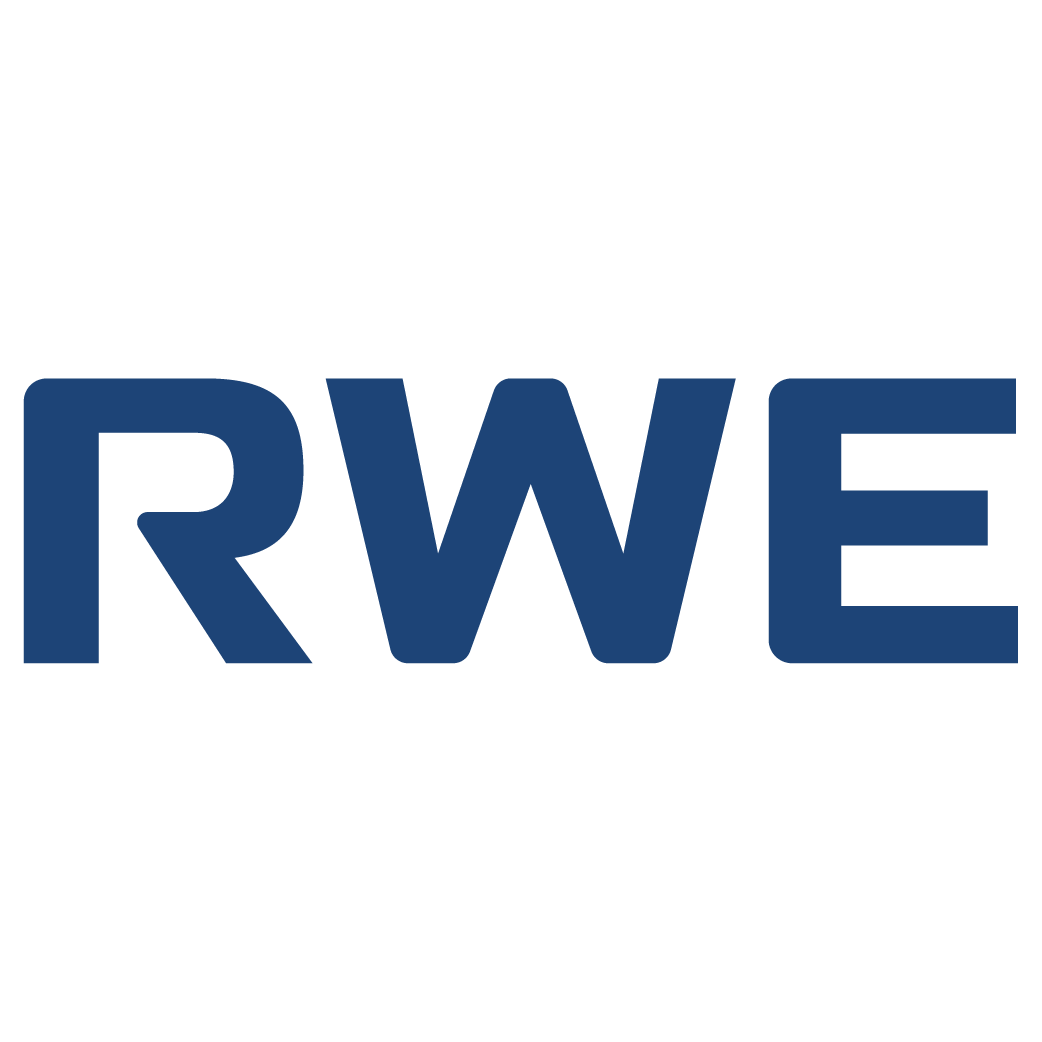 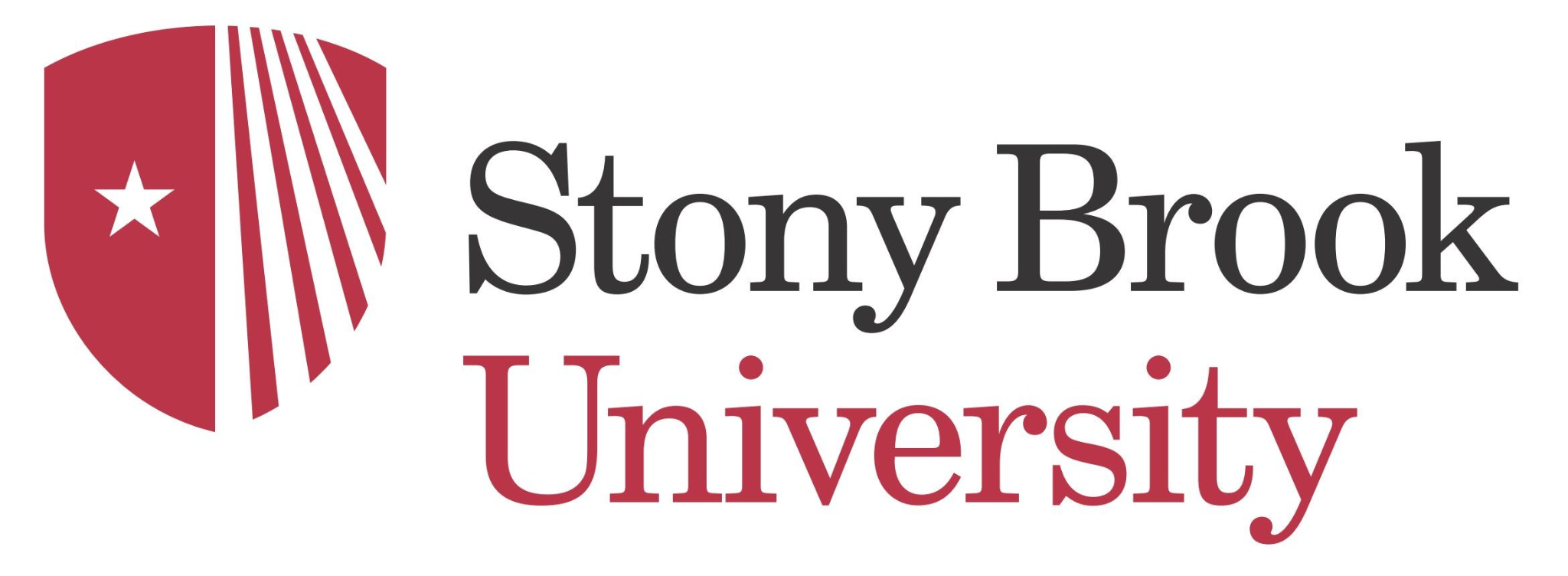 Wojciech Wiechowski – Senior Business Development Manager USA at RWE Renewables
Bob Catell – Chairman of the Board of the Advanced Energy Research and Technology Center (AERTC) at Stony Brook University
Ruth Perry, Head of Regulatory Affairs, Offshore Power Americas, at Shell
‹#›
NOWRDC Board Members
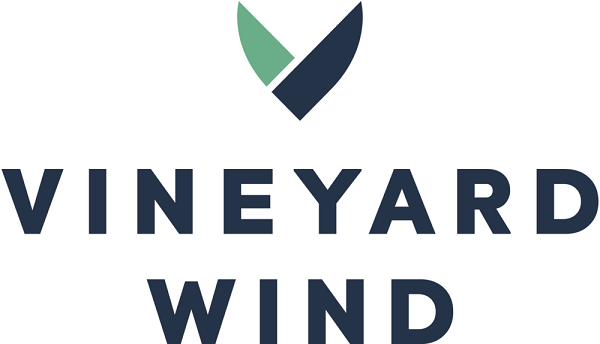 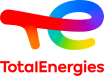 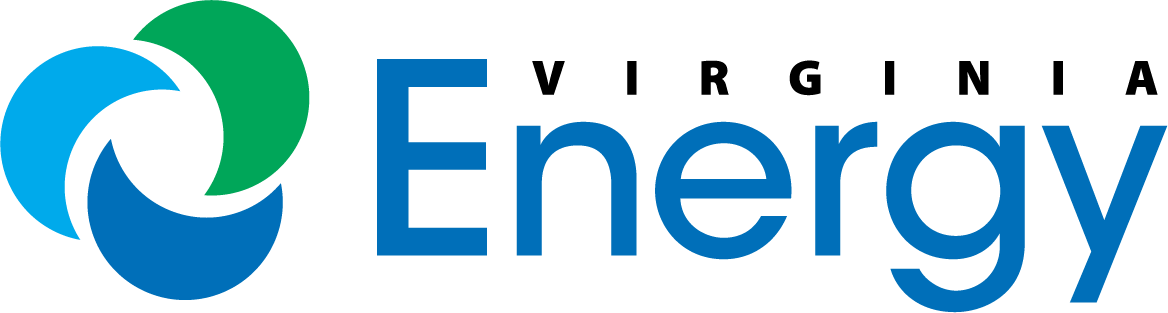 Al Christopher – Director of the Department of Energy at Commonwealth of Virginia
Jordan Shoesmith – Project Manager at Vineyard Wind
Nick Prokopuk – Offshore Wind Business Developer at TotalEnergies
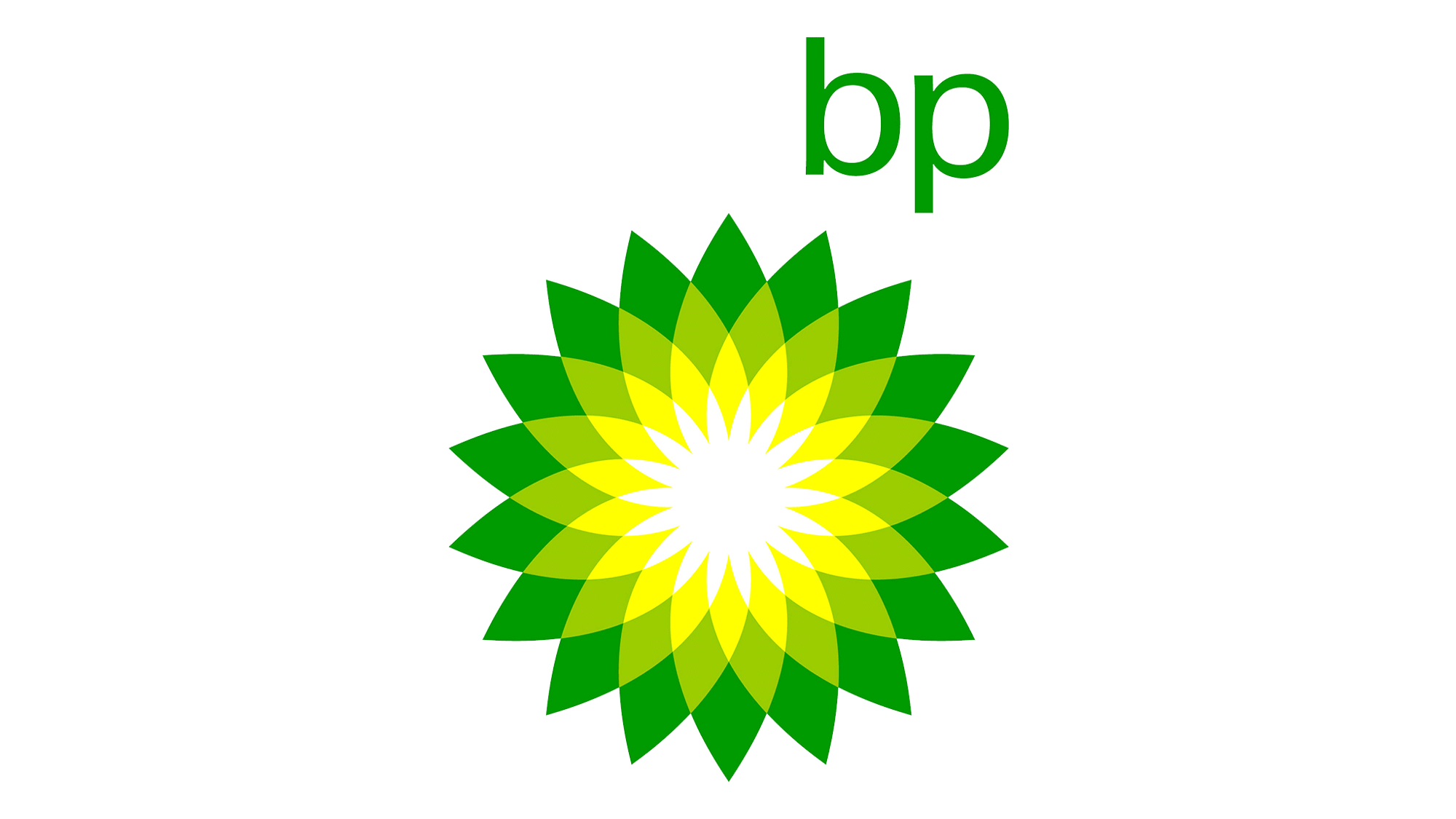 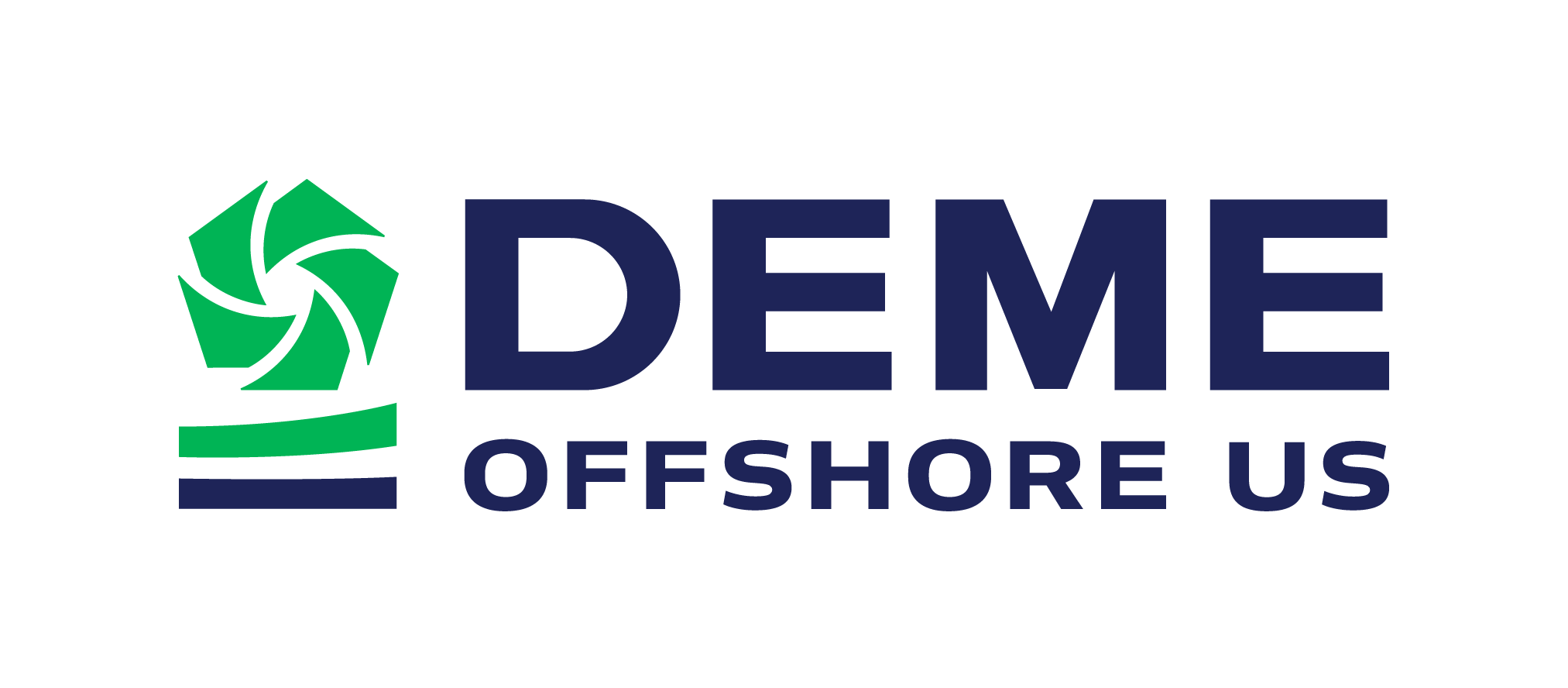 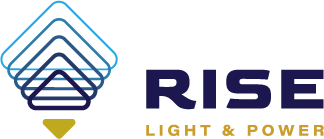 Jan Klaasen – Business Unit Director
Yasser Bangash – Business Unit Director
Cameron Willard – Director of Commerical Management
‹#›
NOWRDC Board Members
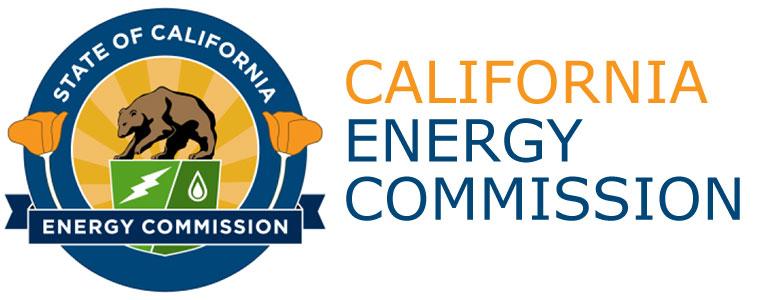 Jonah Steinbuck – Director of Research & Development Division, California Energy Commission
Kevin Knobloch – President of Knobloch Energy
‹#›
NOWRDC Core Staff
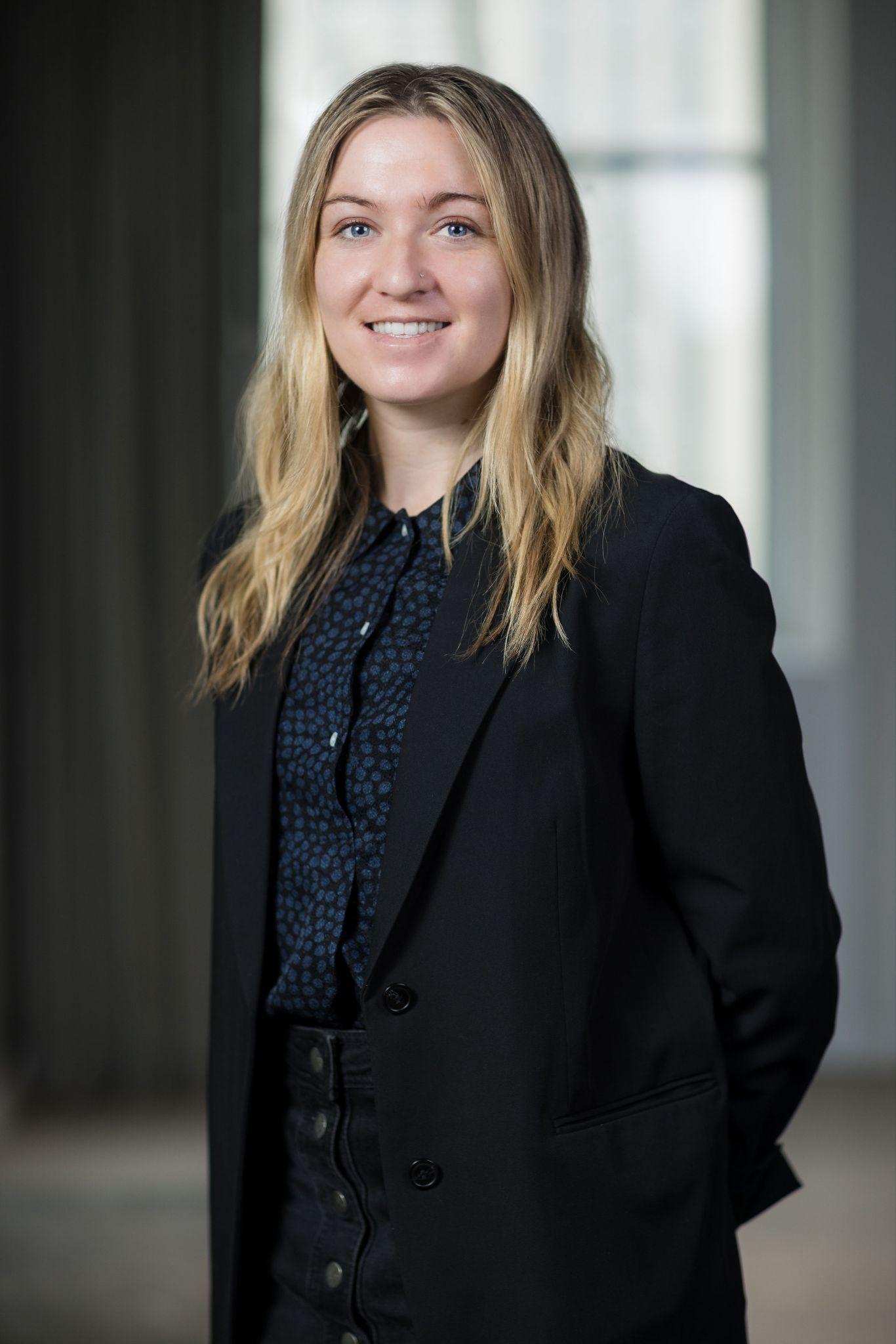 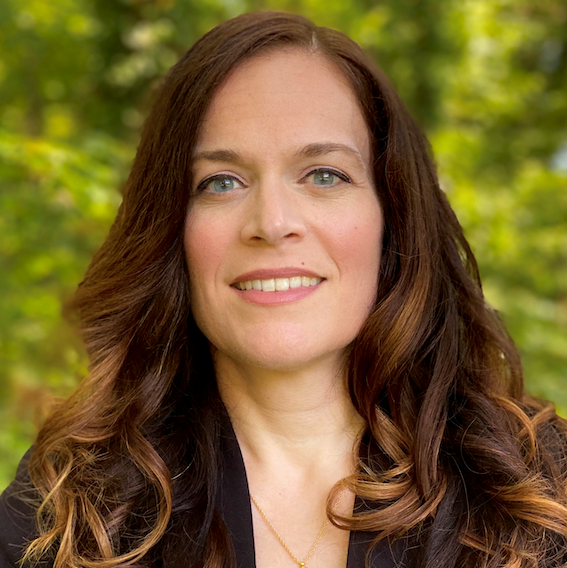 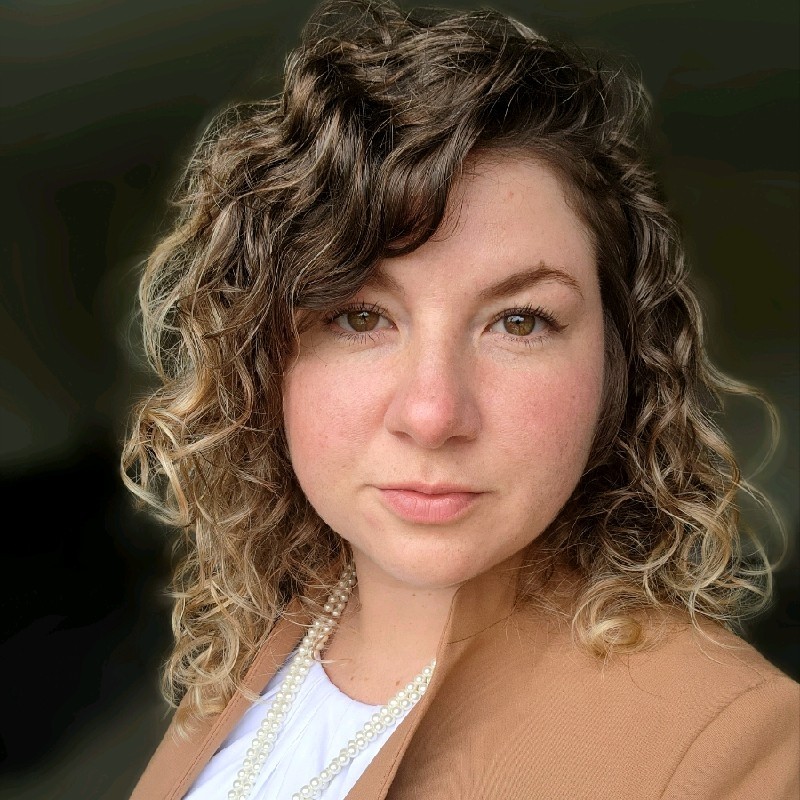 Lyndie Hice-Dunton, PhD 
Executive Director
Julia Dombrosky, PhD Offshore Wind Innovation Hub Associate
Kori Groenveld Senior Program Manager
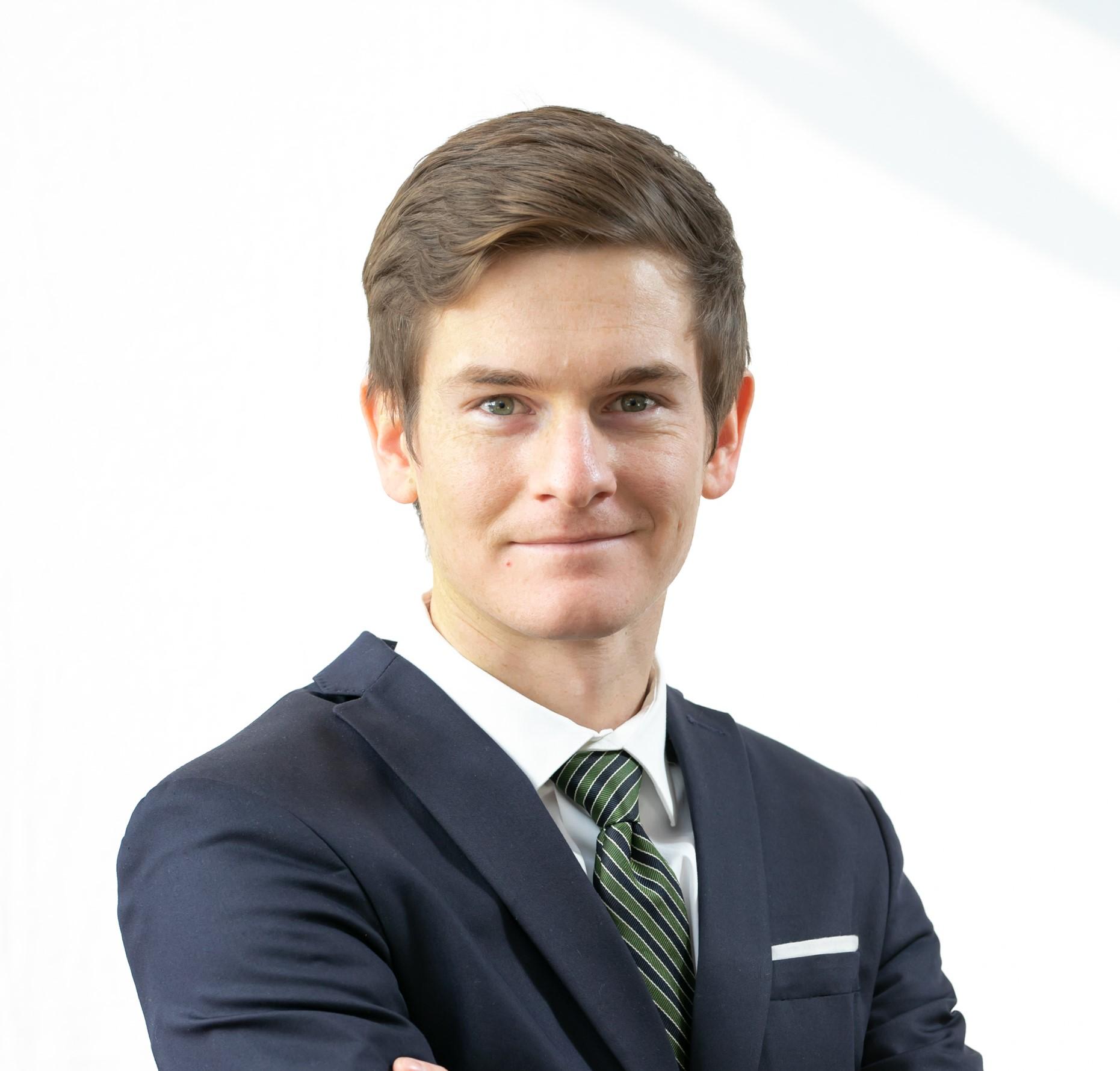 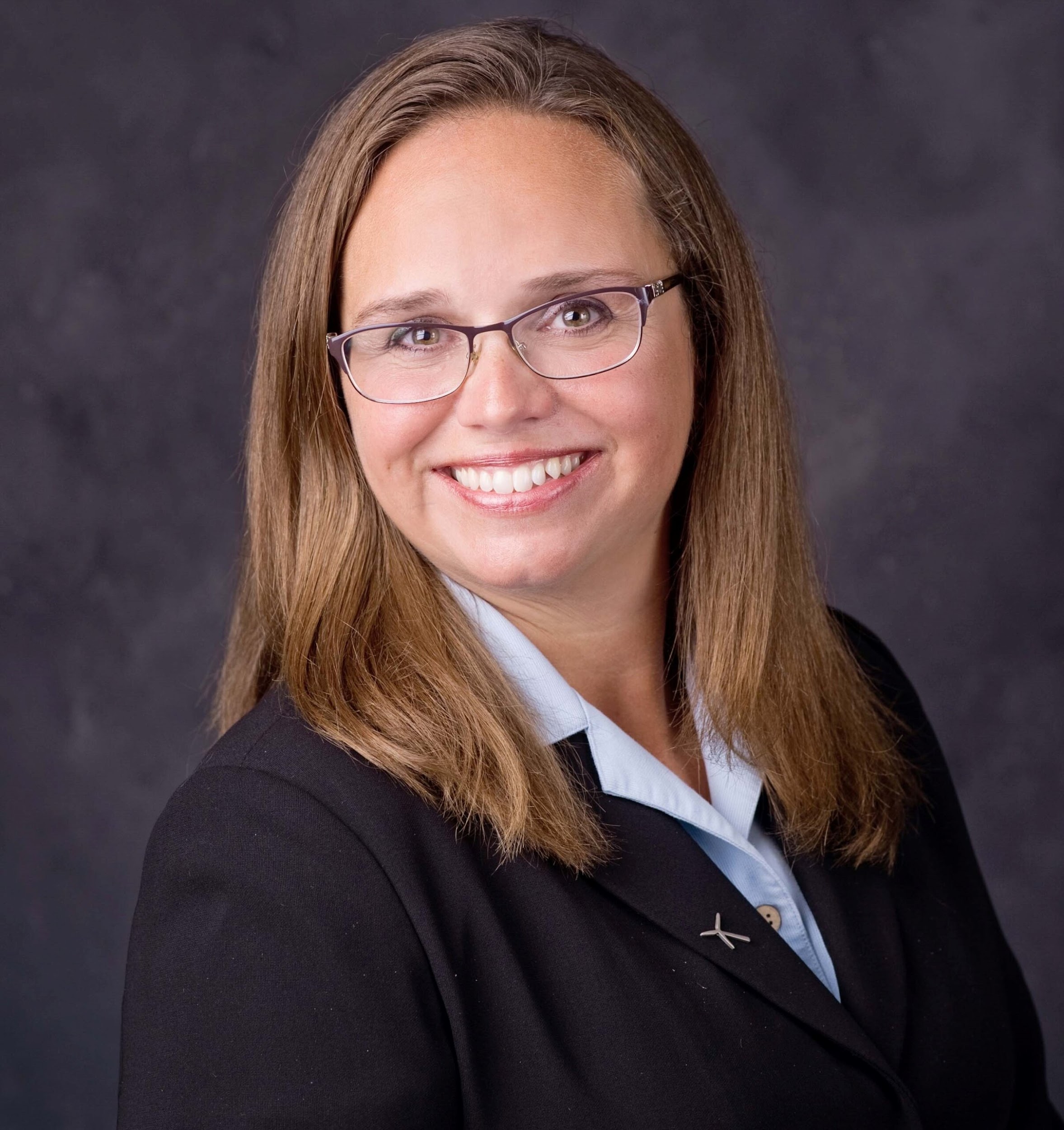 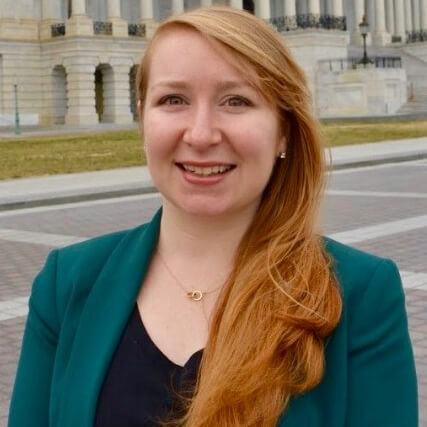 Melanie Schultz
Program Manager
Julian Fraize Program Manager
Christine Sloan Deputy Executive Director
‹#›